Деятельность Нелидовского отделения Тверской областнойорганизации общероссийской общественной организации «Всероссийское общество инвалидов»
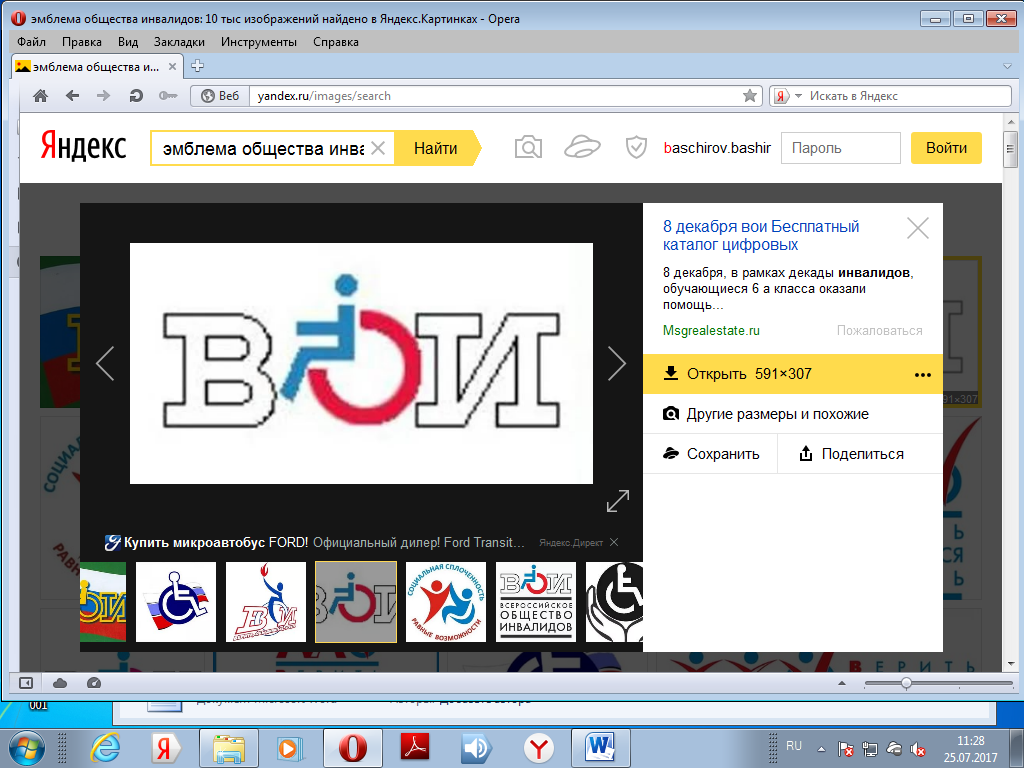 Цели Нелидовского отделения ТООООО «ВОИ»:
Защита прав и интересов инвалидов,
Обеспечение инвалидам равных с другими гражданами возможностей участия во всех сферах жизни общества,
Интеграция инвалидов в общество.
Задача Нелидовского отделения ТООООО «ВОИ»:
Постоянное взаимодействие с органами представительной и исполнительной власти в решении проблем инвалидов,
Привлечение молодых инвалидов в Нелидовское отделение ТООООО «ВОИ».
Деятельность Нелидовского отделения Тверской областнойорганизации общероссийской общественной организации «Всероссийское общество инвалидов»
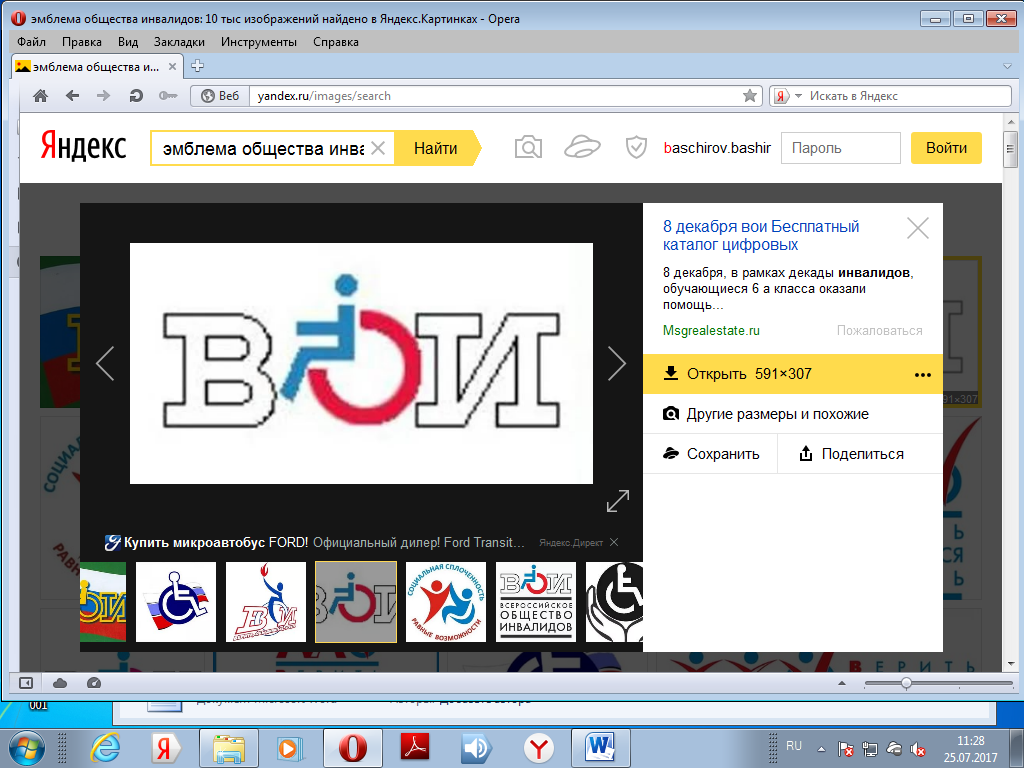 Председатель Нелидовского отделения ТООООО «ВОИ» - 
Николаева Тамара Юрьевна,
    Члены правления:

    Первичная организация № 1 (Иванова Л.А.),
    Первичная организация № 2 (Иванова Г.М.),
    Первичная организация № 3 (Волкова Л.В.),
    Первичная организация № 4 (Лебедева Г.А.).

      Члены ревизионной комиссии:

      - Столяров Игорь Анатольевич,
      - Варламова Валентина Васильевна,
      - Яковлева Валентина Георгиевна.
Деятельность Нелидовского отделения Тверской областнойорганизации общероссийской общественной организации «Всероссийское общество инвалидов»
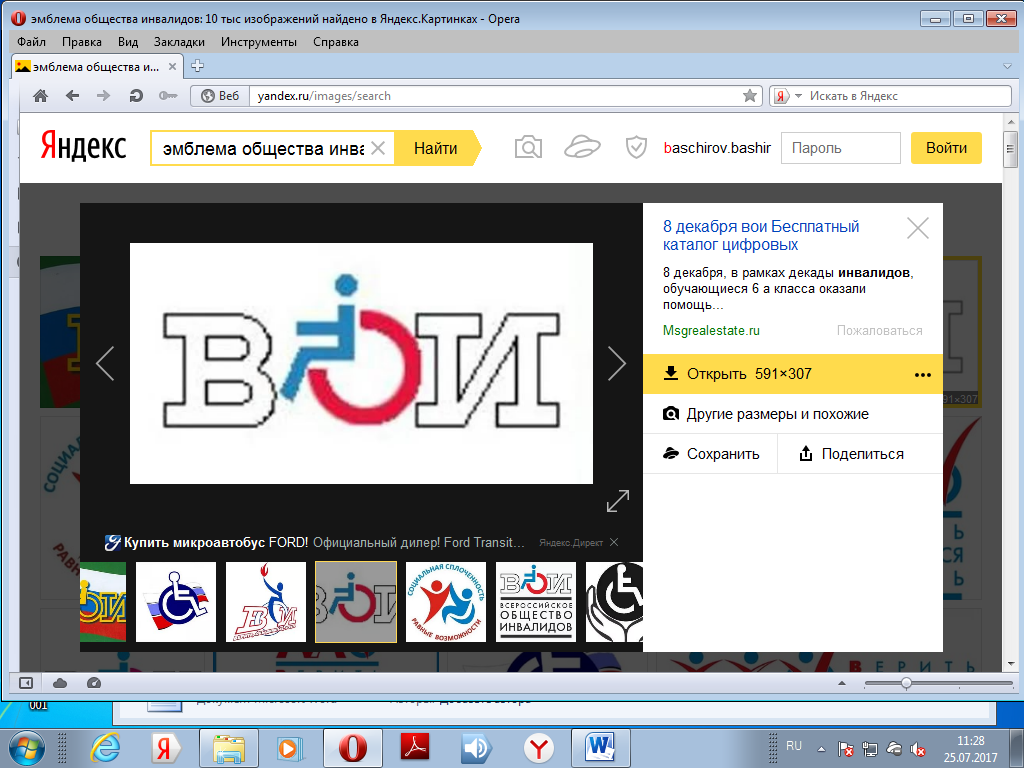 Направления деятельности Нелидовского отделения ТООООО «ВОИ»:
Защита прав и интересов инвалидов,
Культурно-массовые мероприятия.
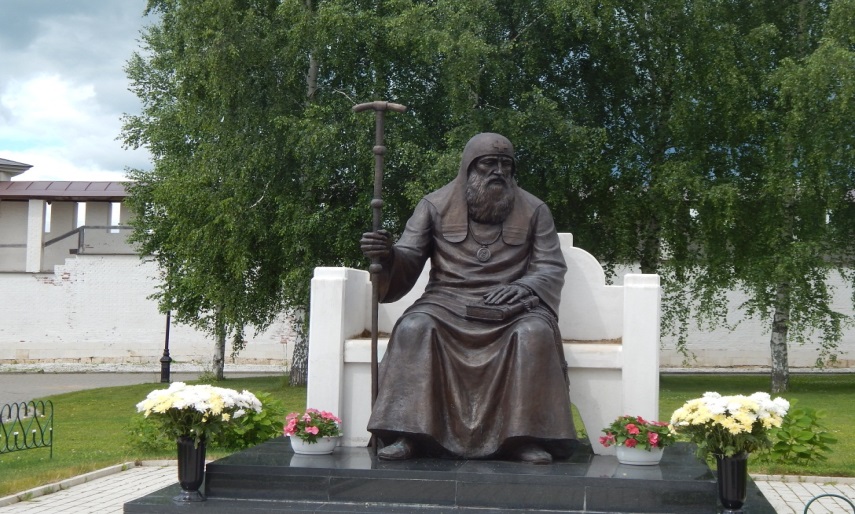 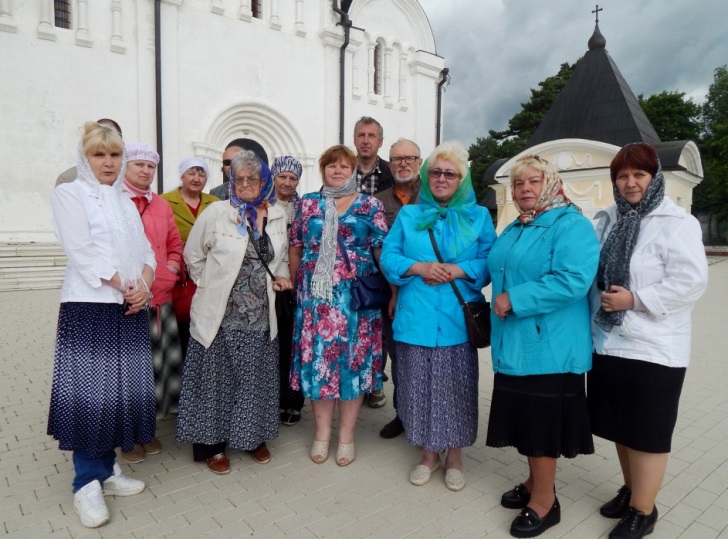 Г. Старица, 
Свято-Успенский монастырь
Деятельность Нелидовского отделения Тверской областнойорганизации общероссийской общественной организации «Всероссийское общество инвалидов»
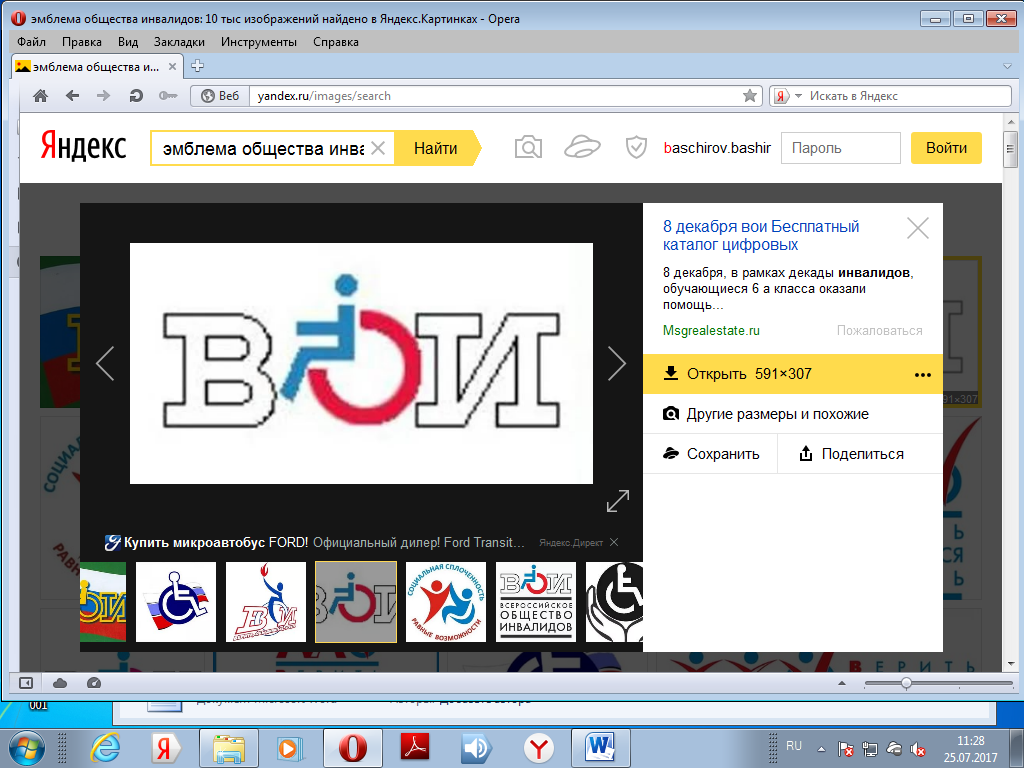 Культурно-массовые мероприятия
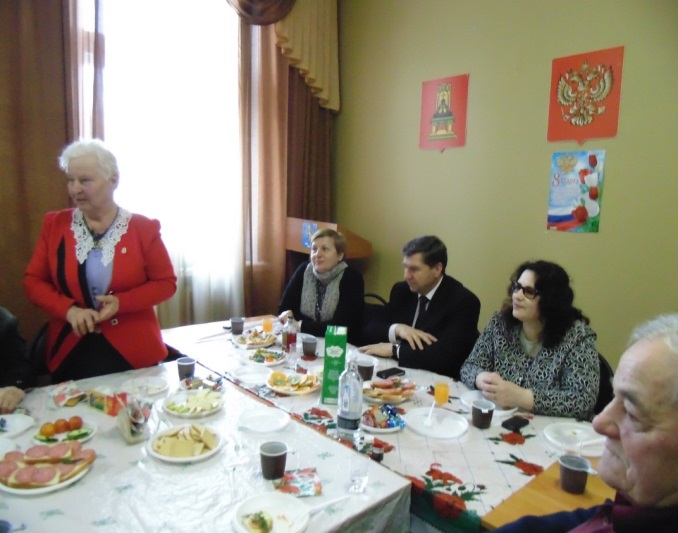 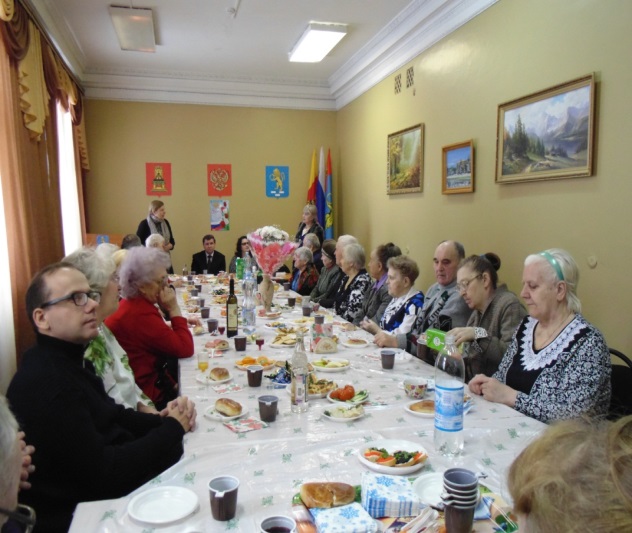 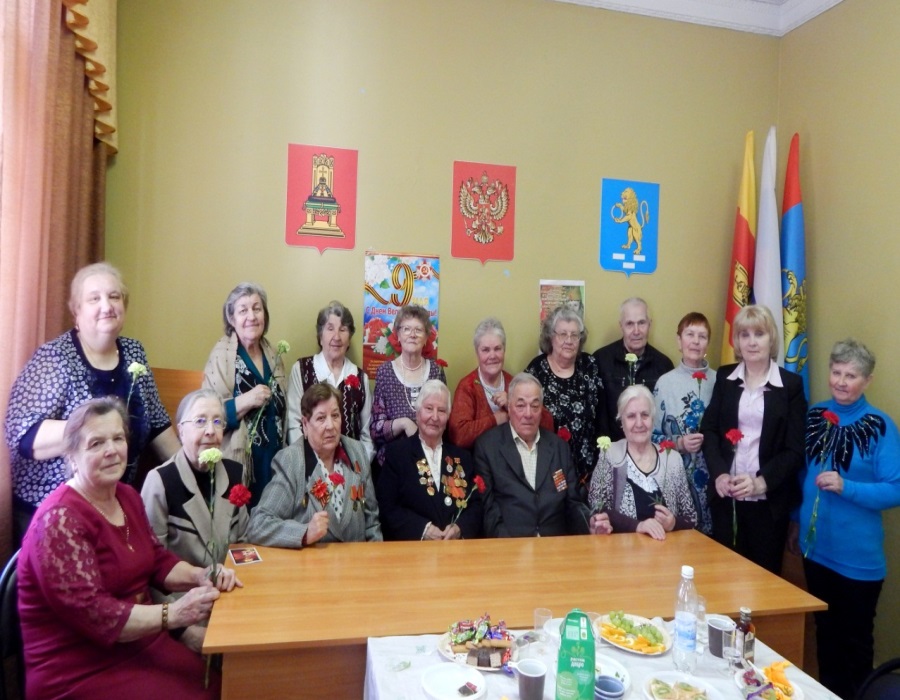 Деятельность Нелидовского отделения Тверской областнойорганизации общероссийской общественной организации «Всероссийское общество инвалидов»
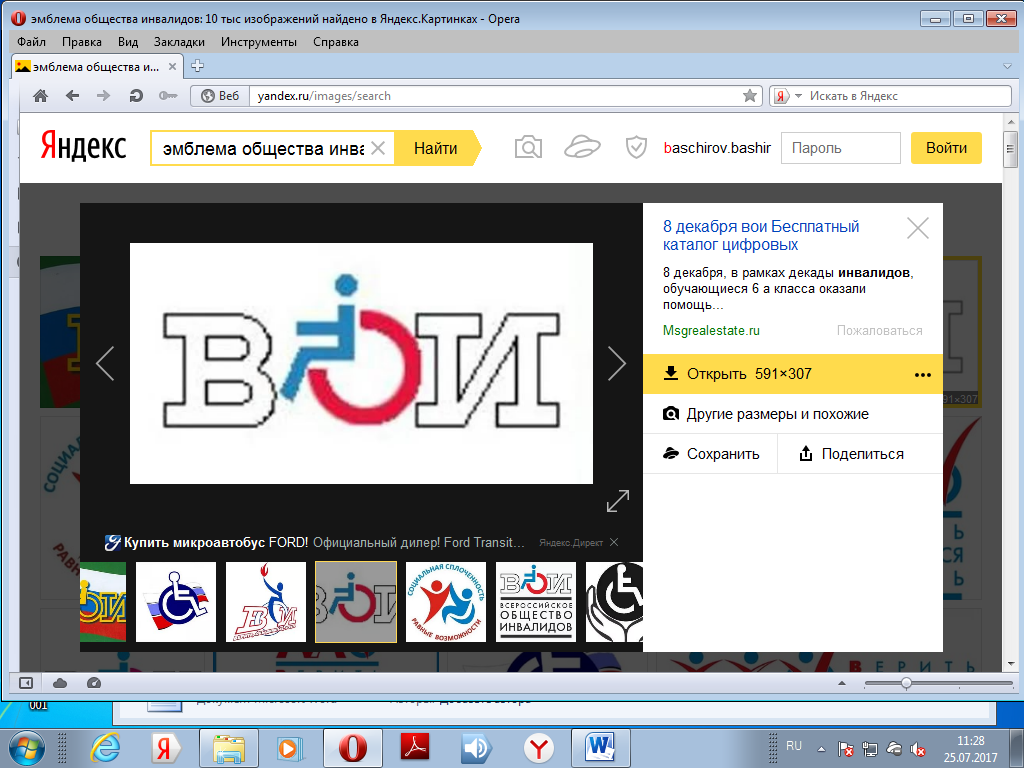 Культурно-массовые мероприятия
Мы вместе в День Победы
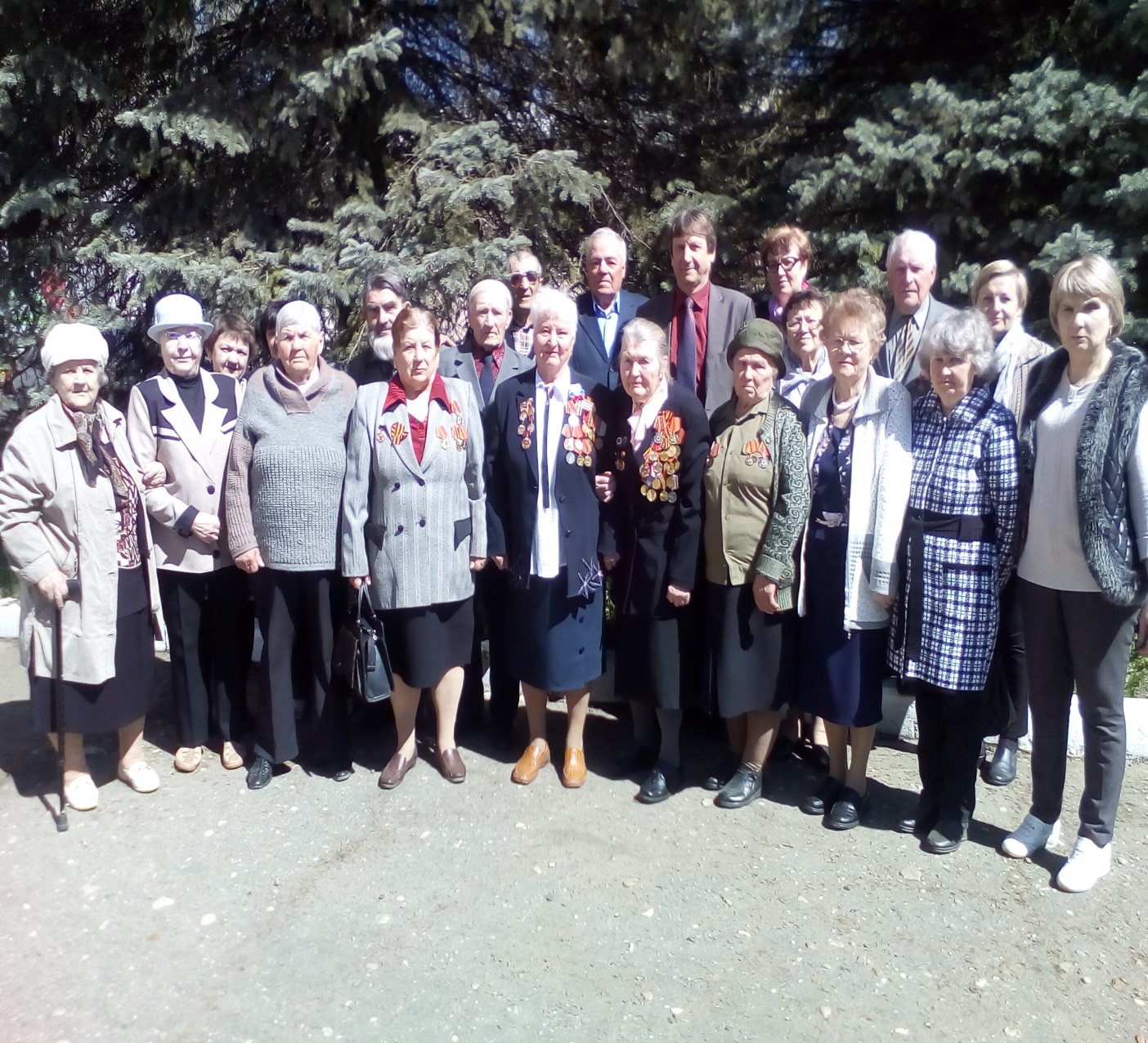 Деятельность Нелидовского отделения Тверской областнойорганизации общероссийской общественной организации «Всероссийское общество инвалидов»
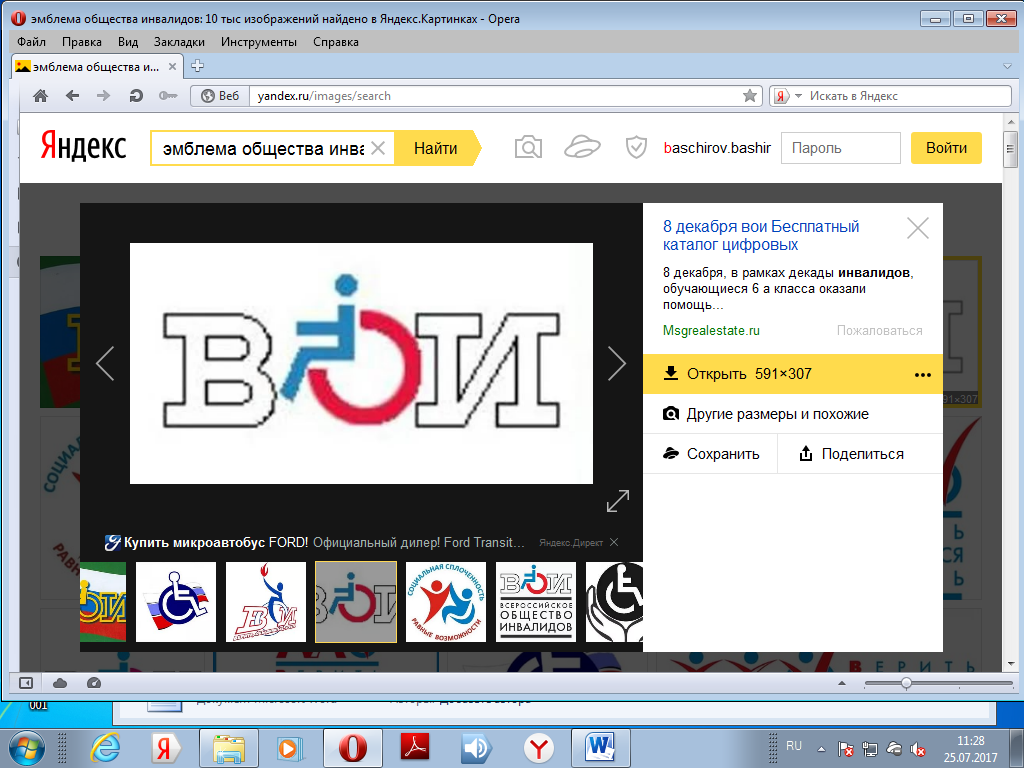 Культурно-массовые мероприятия
Мы вместе в День Победы
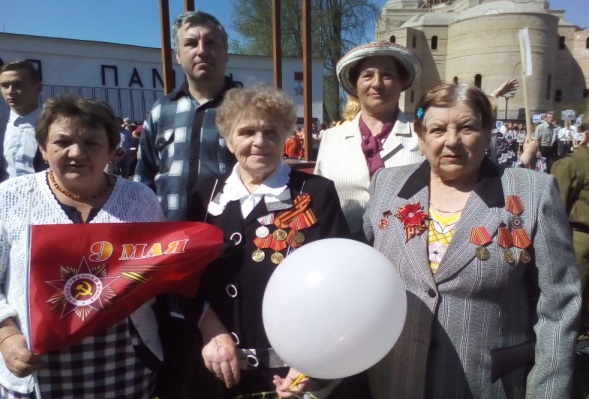 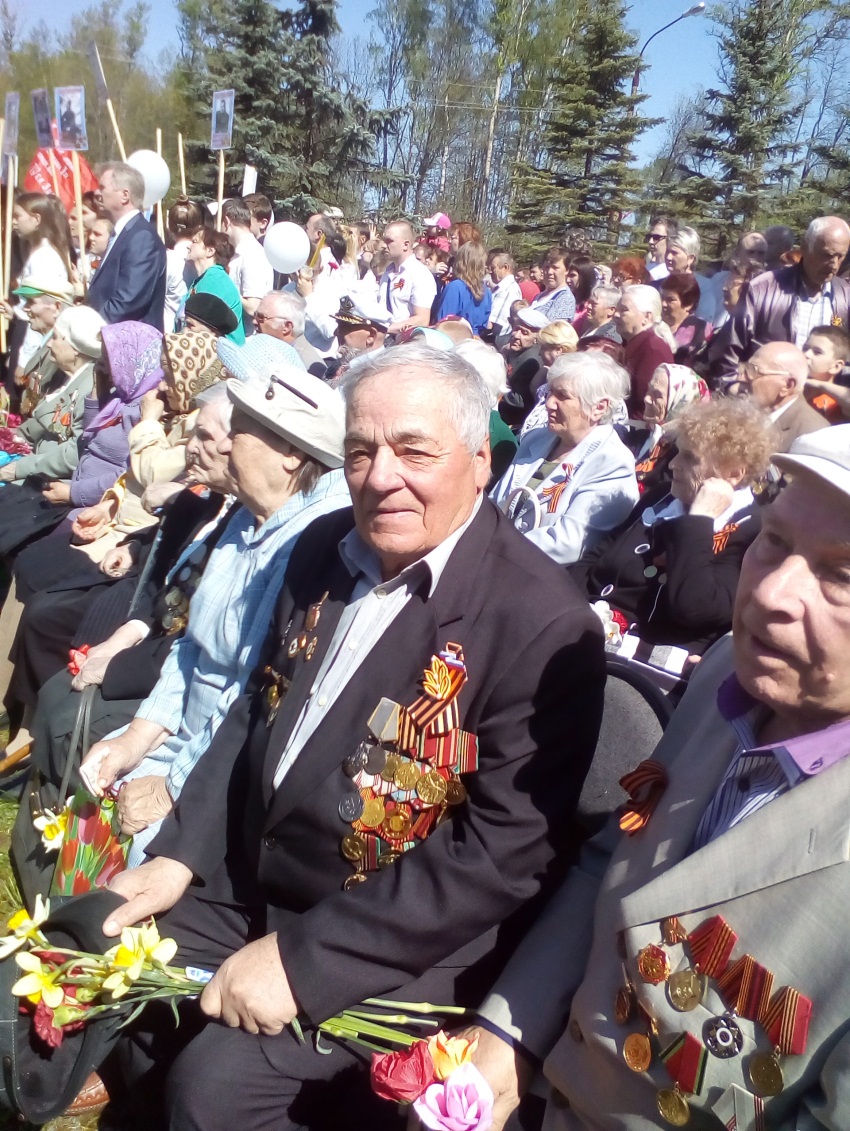 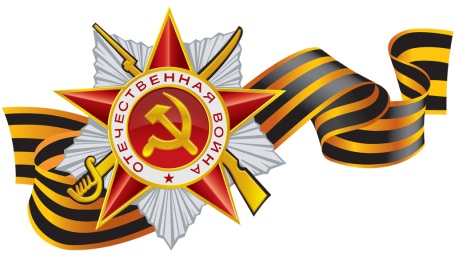 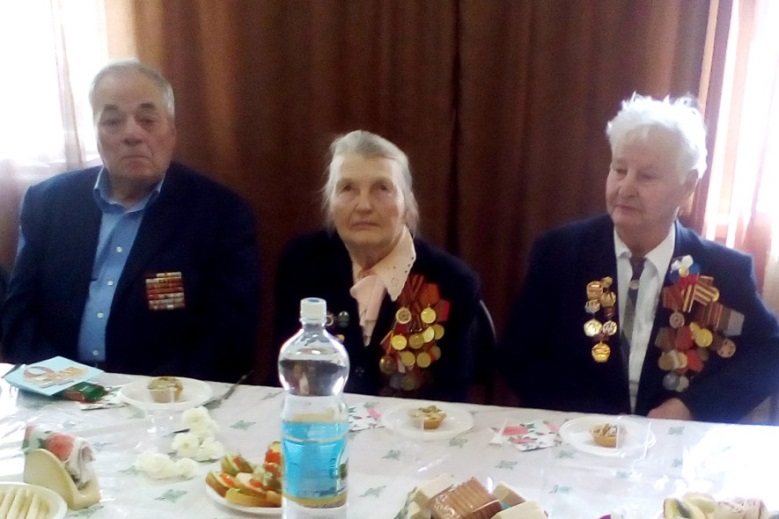 Деятельность Нелидовского отделения Тверской областнойорганизации общероссийской общественной организации «Всероссийское общество инвалидов»
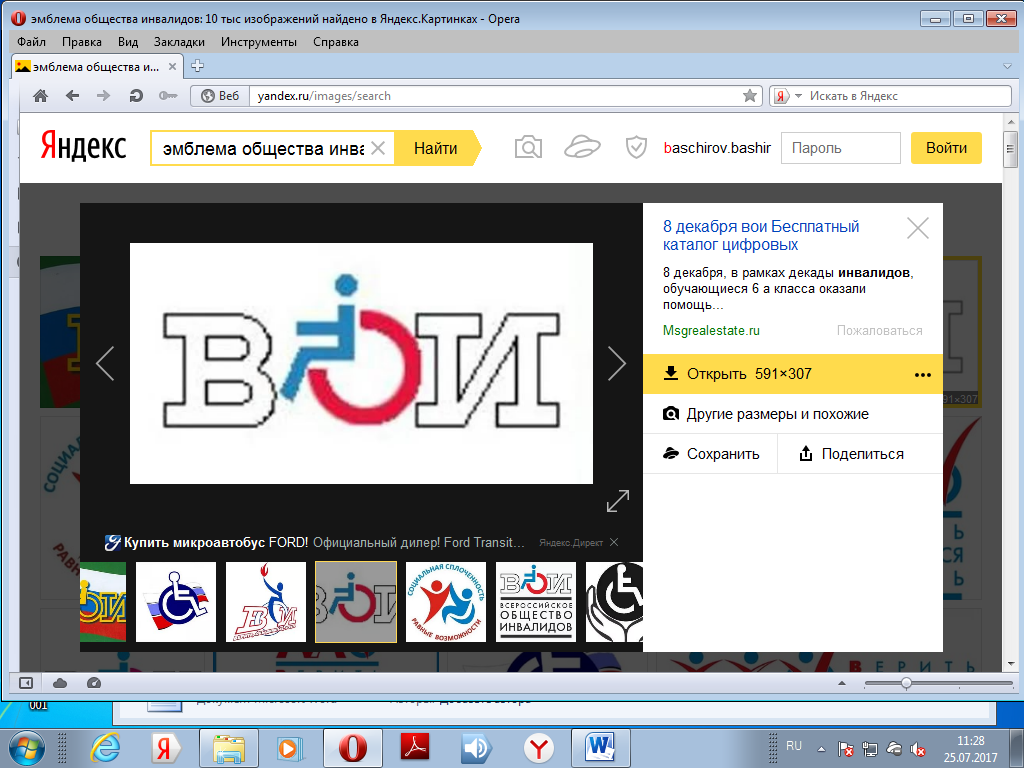 Культурно-массовые мероприятия
Мы вместе путешествуем
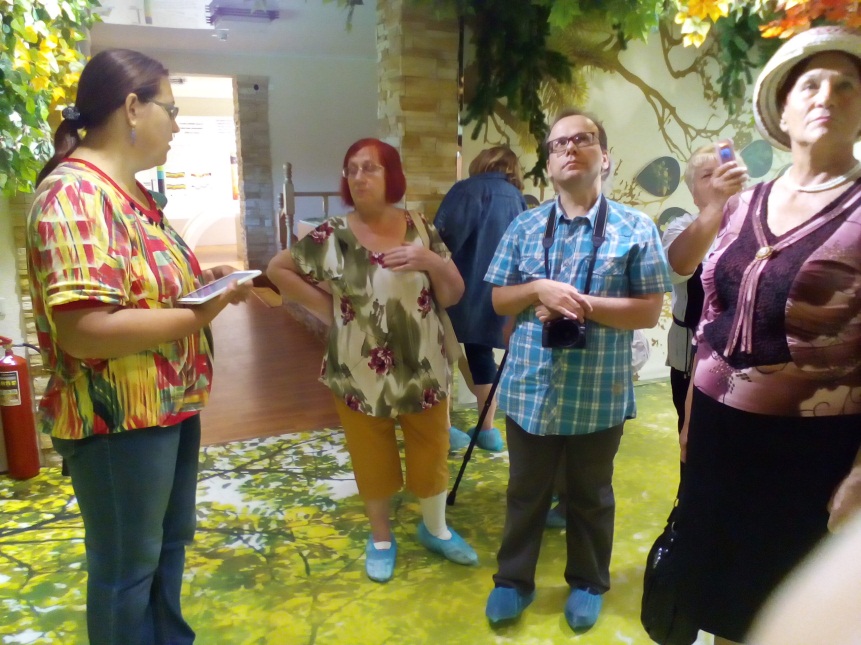 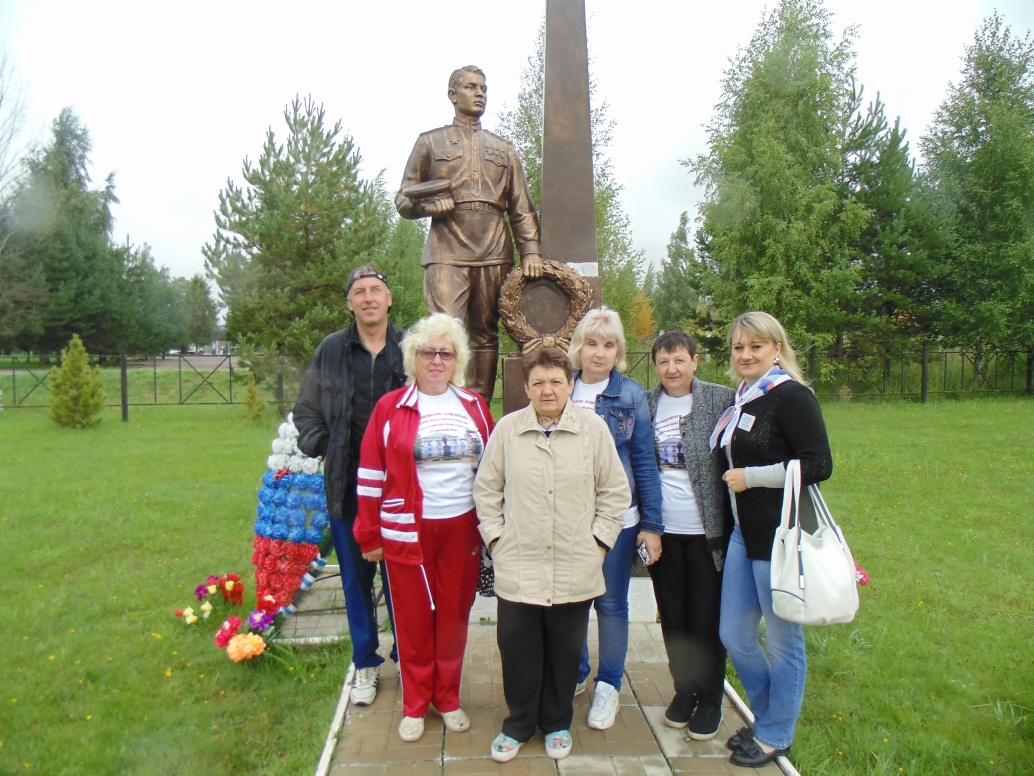 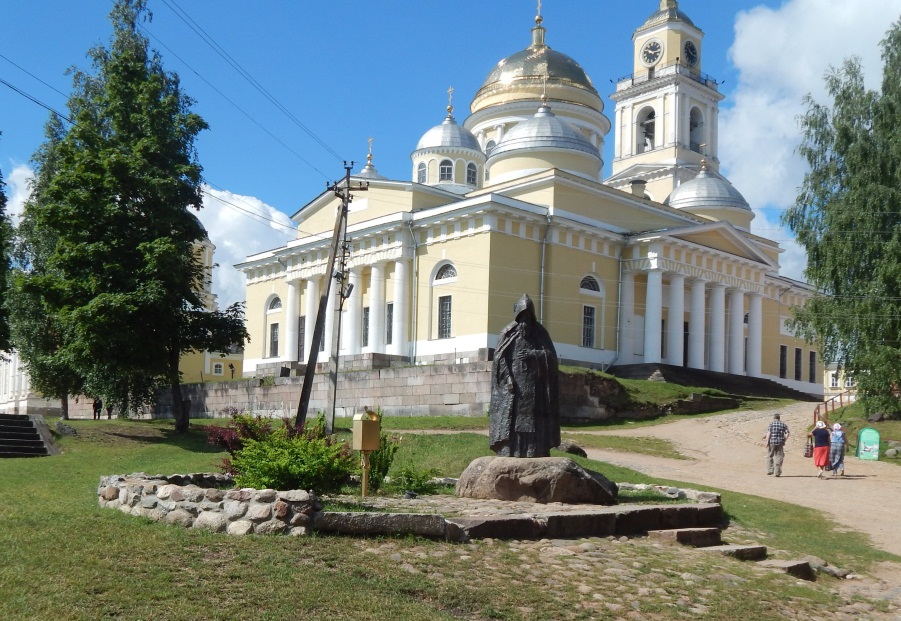 Музей природы
(заповедник)
Г. Ржев
Нило-Столобенская пустынь
Деятельность Нелидовского отделения Тверской областнойорганизации общероссийской общественной организации «Всероссийское общество инвалидов»
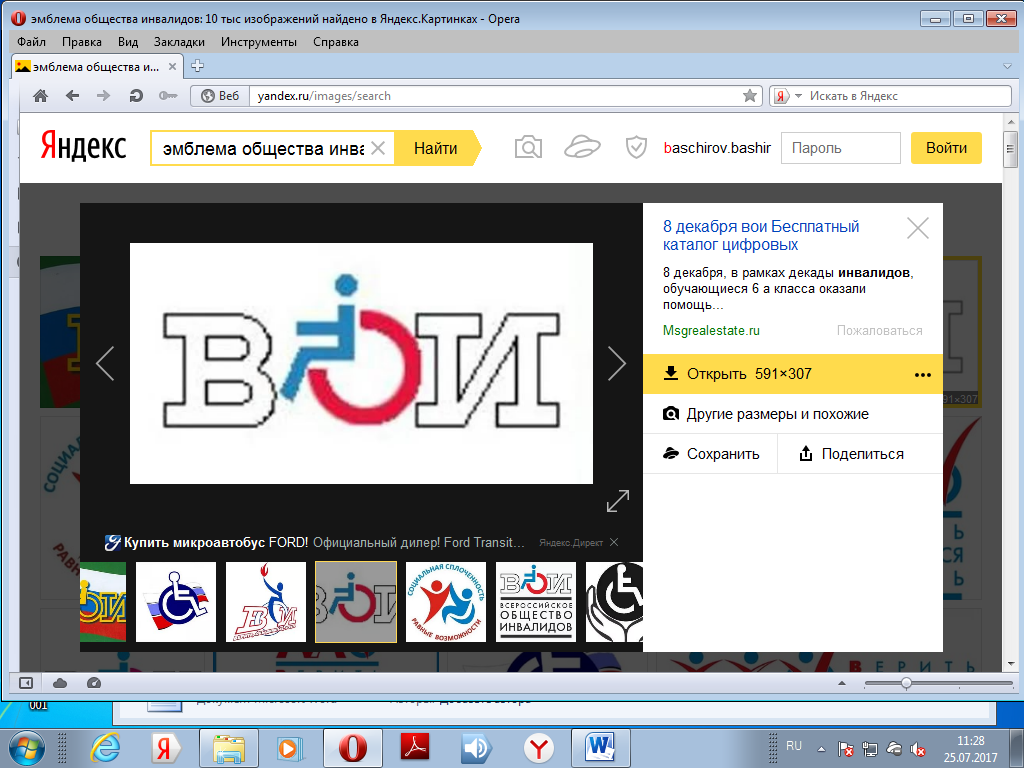 Культурно-массовые мероприятия
Мы вместе путешествуем
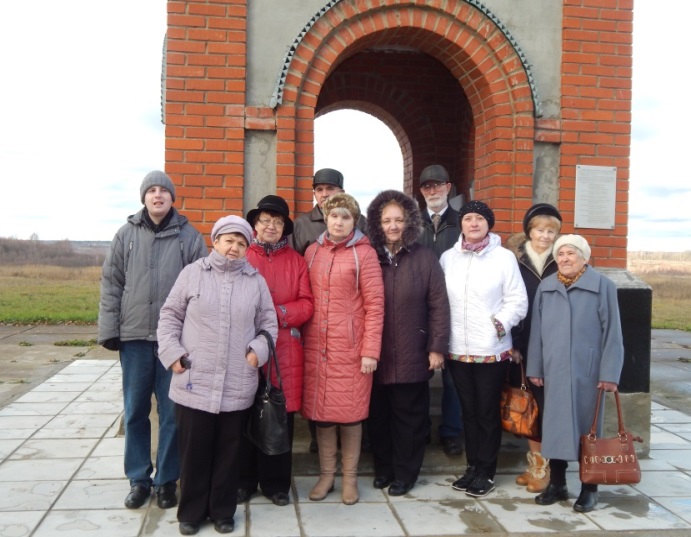 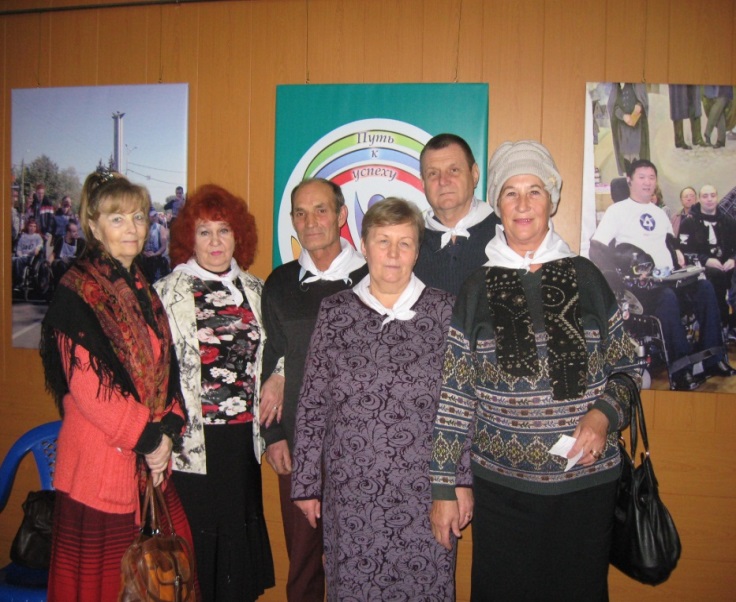 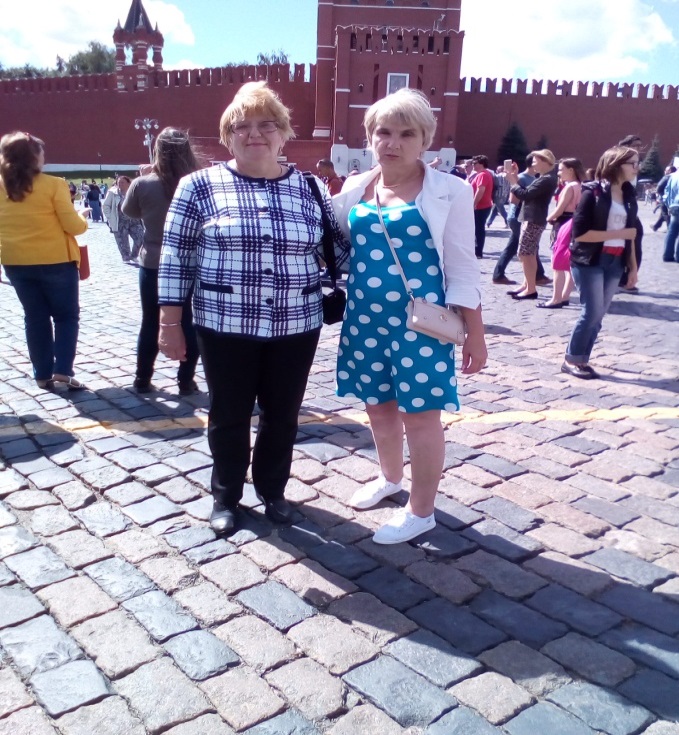 Г. Тверь («Путь к успеху»)
Г. Белый
Г. Москва
Деятельность Нелидовского отделения Тверской областнойорганизации общероссийской общественной организации «Всероссийское общество инвалидов»
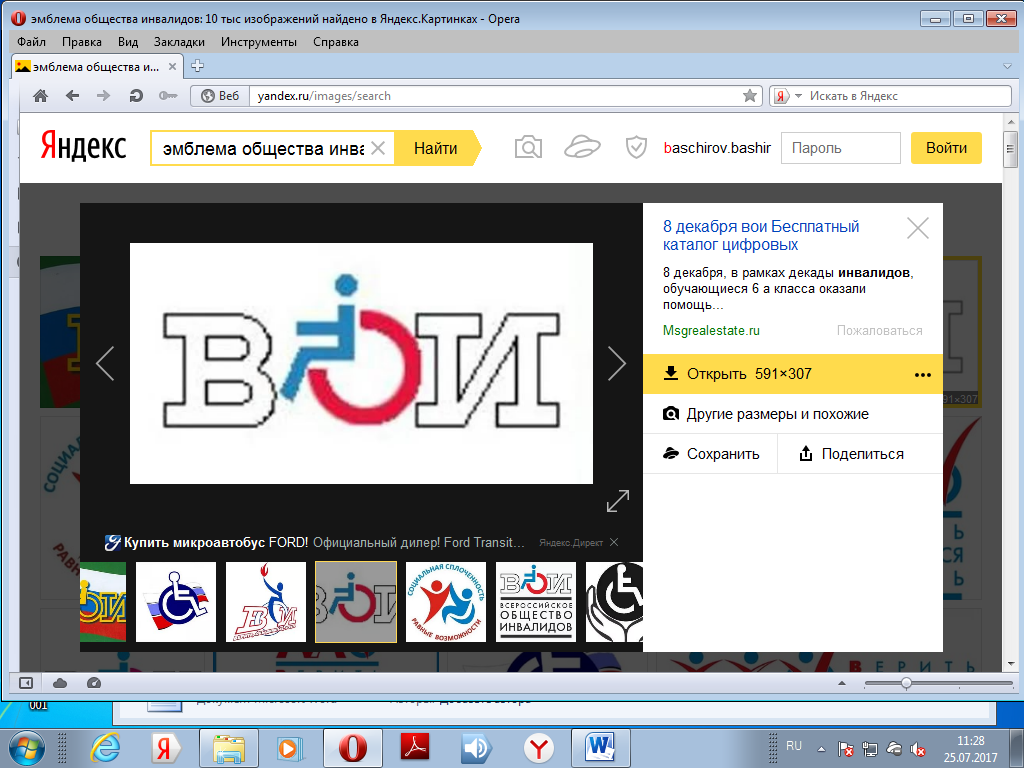 Культурно-массовые мероприятия
Мы чествуем своих поэтов
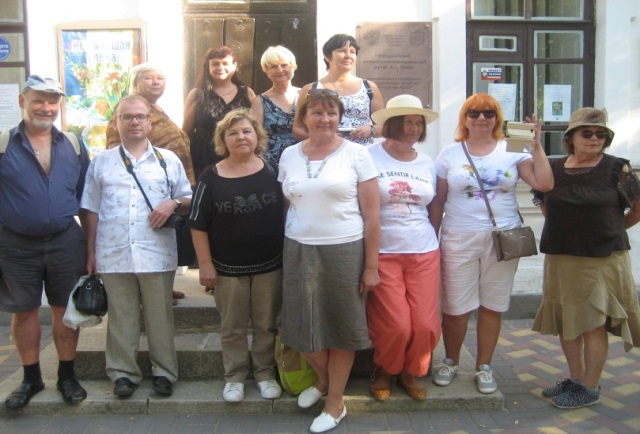 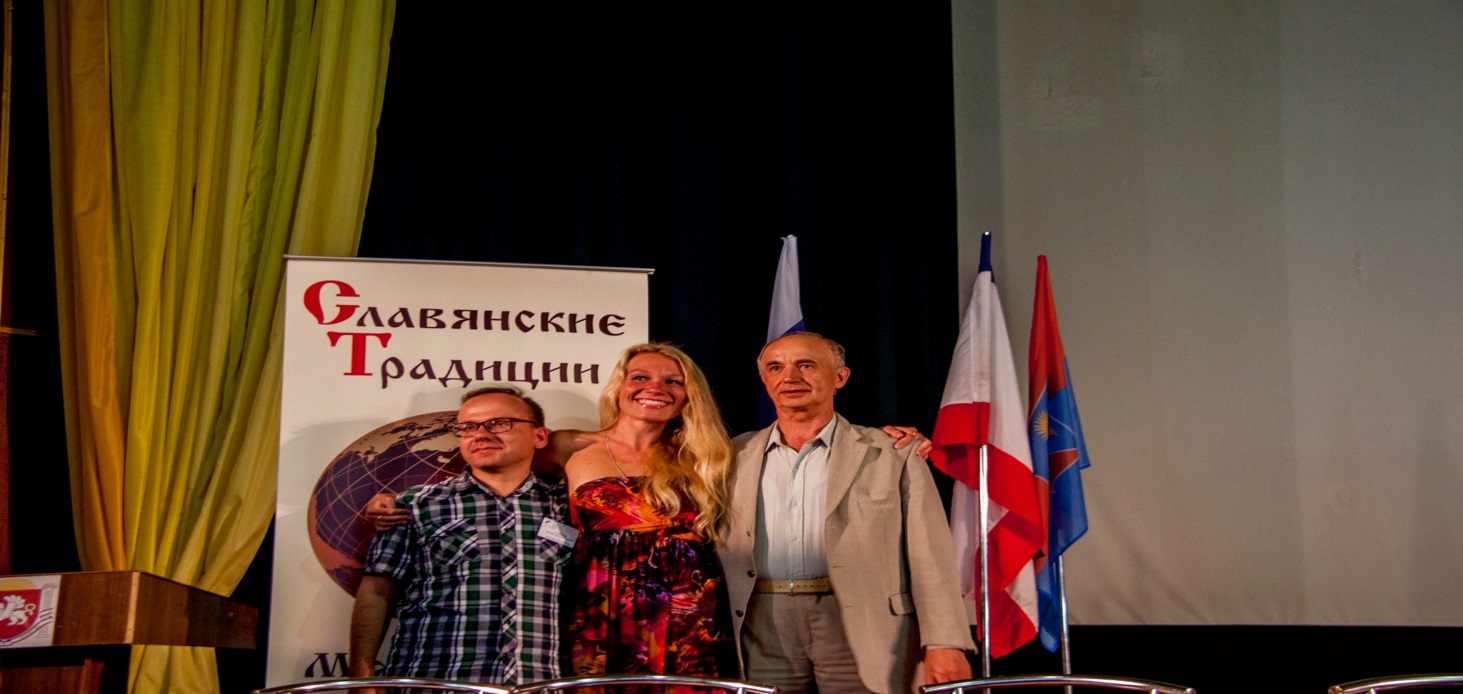 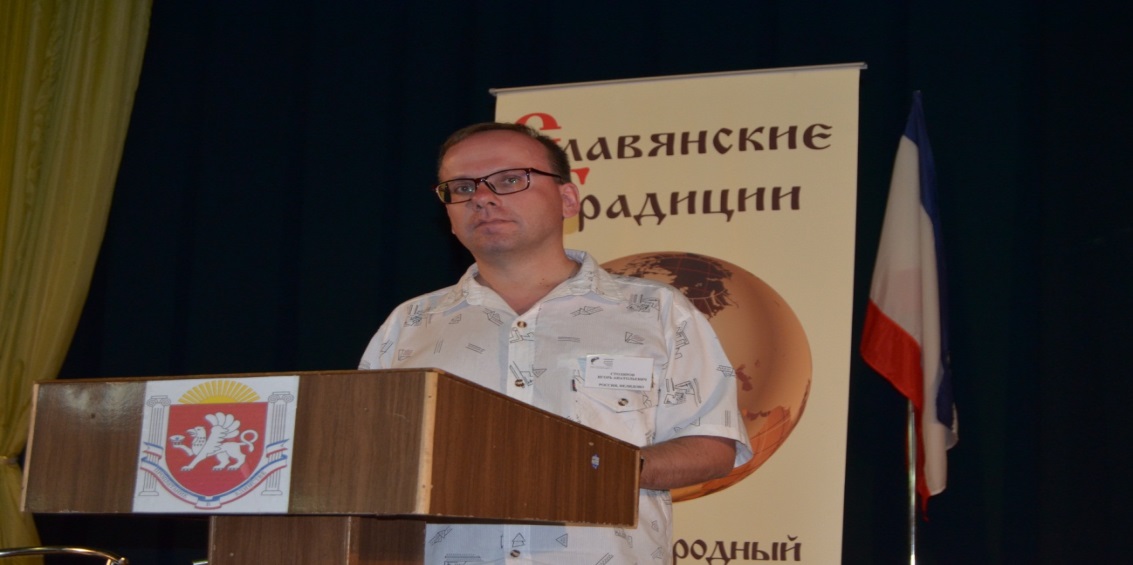 Р. Крым, славянский фестиваль
Деятельность Нелидовского отделения Тверской областнойорганизации общероссийской общественной организации «Всероссийское общество инвалидов»
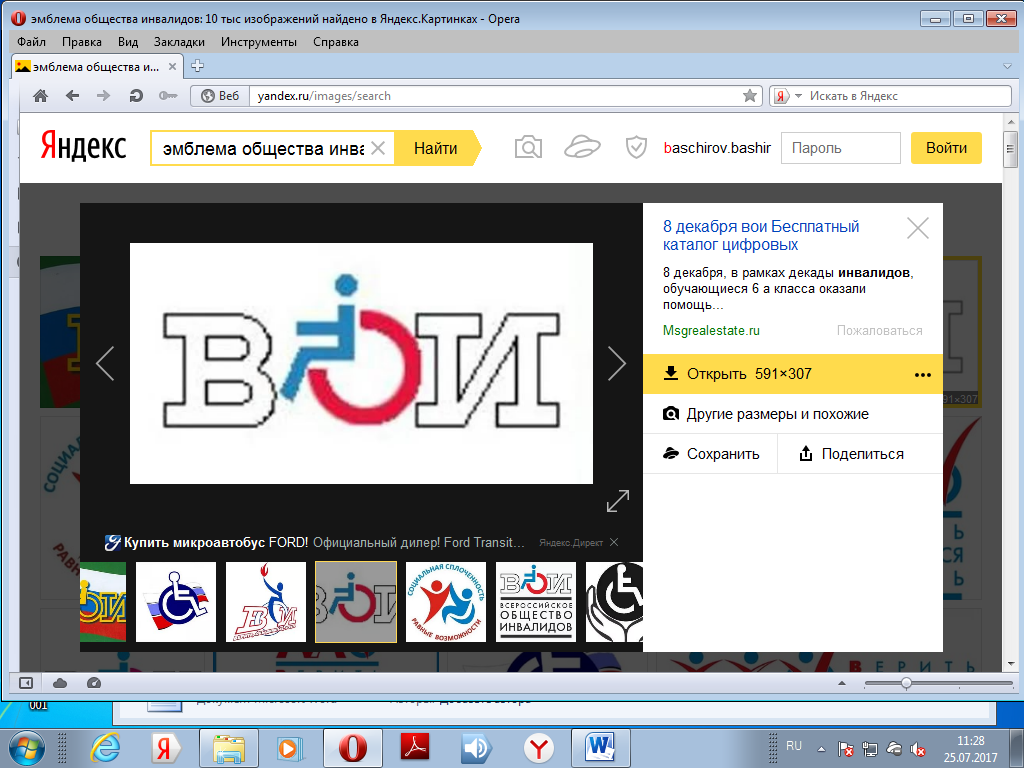 Культурно-массовые мероприятия
Мы празднуем день Нелидовского района и города Нелидово
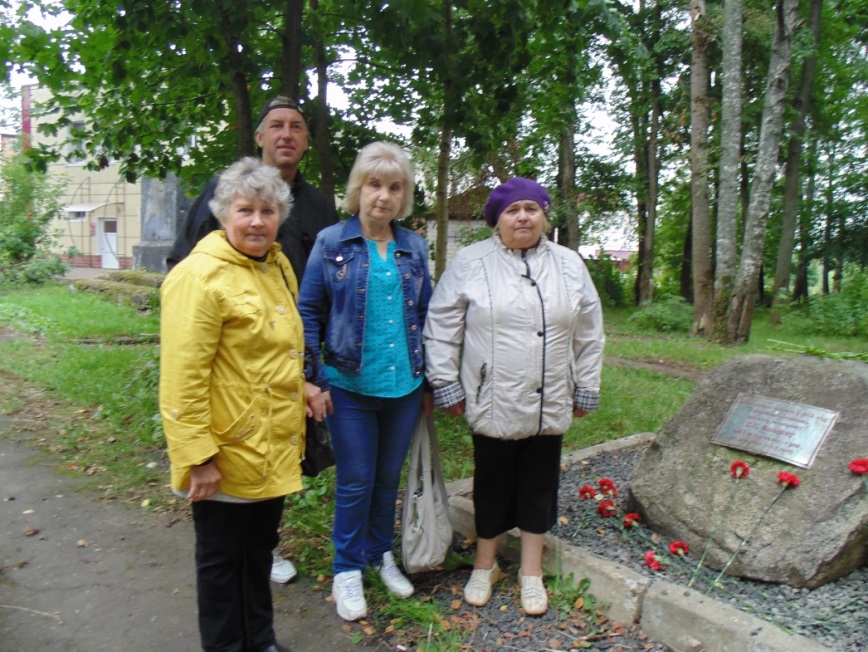 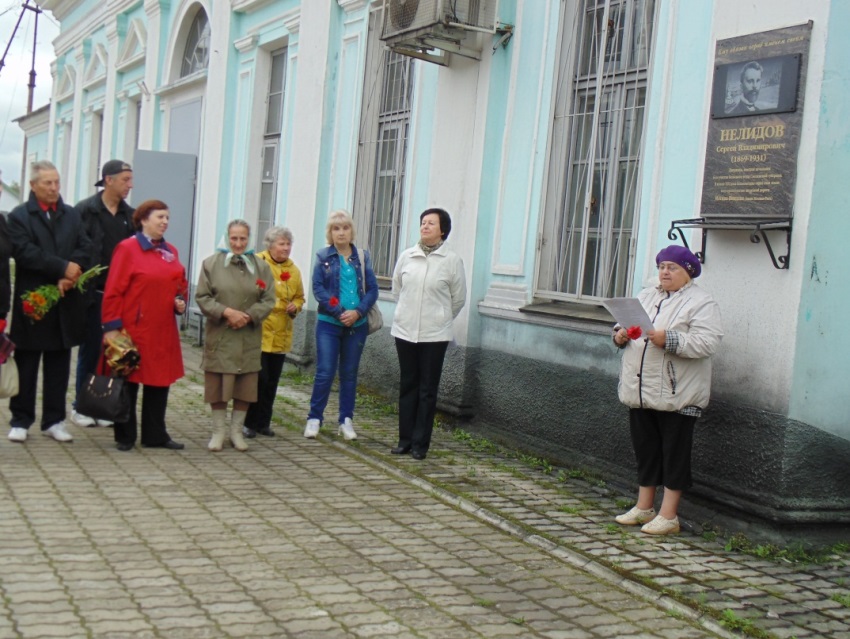 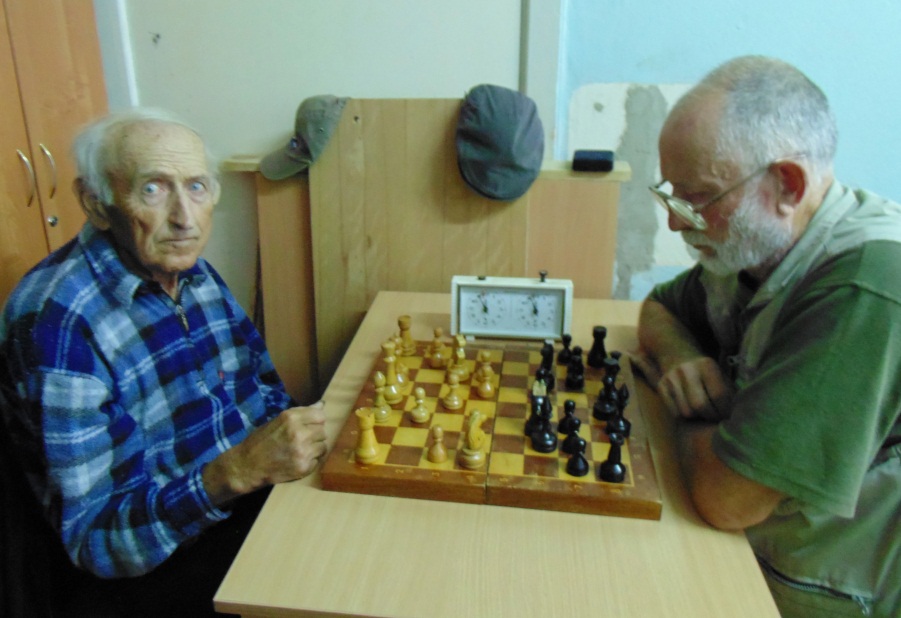 Деятельность Нелидовского отделения Тверской областнойорганизации общероссийской общественной организации «Всероссийское общество инвалидов»
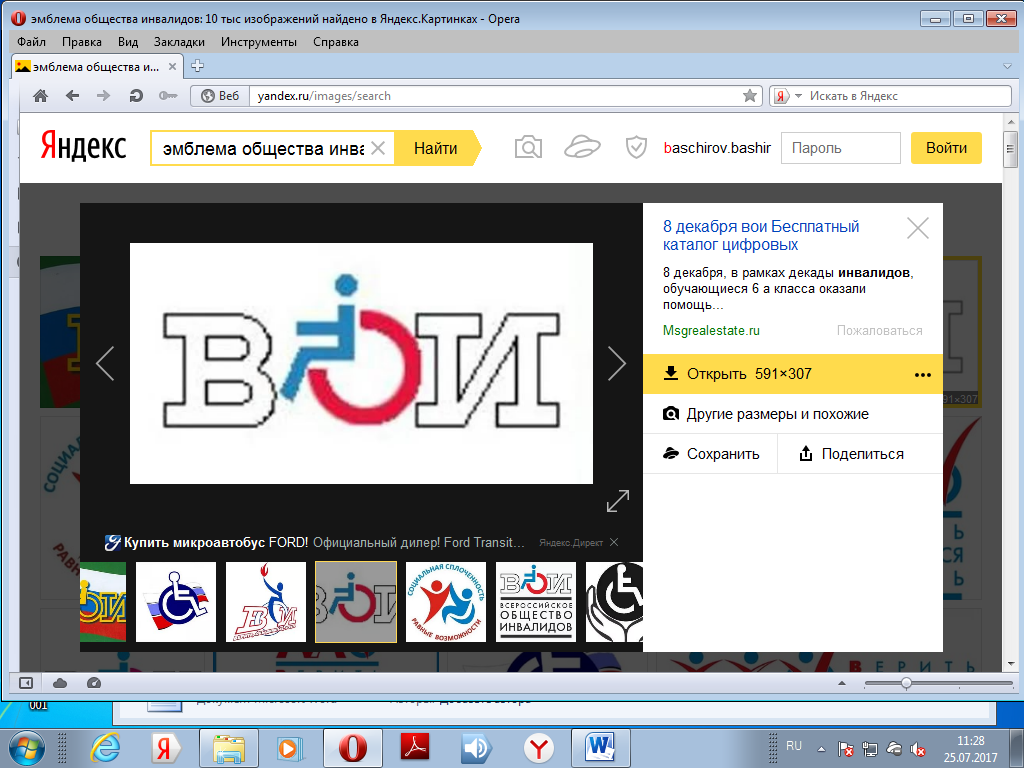 Культурно-массовые мероприятия
Мы чествуем своих именинников
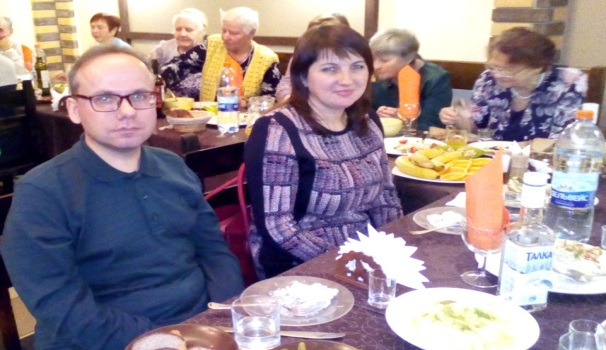 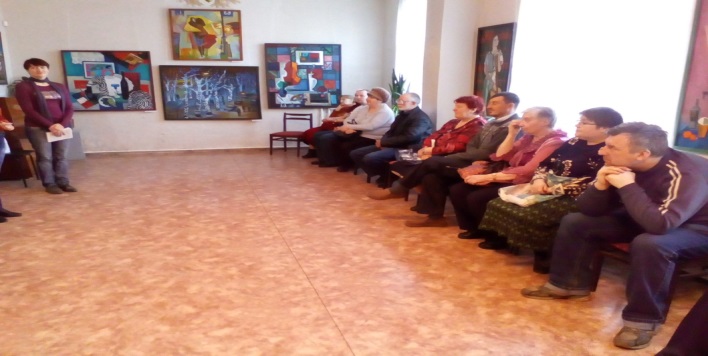 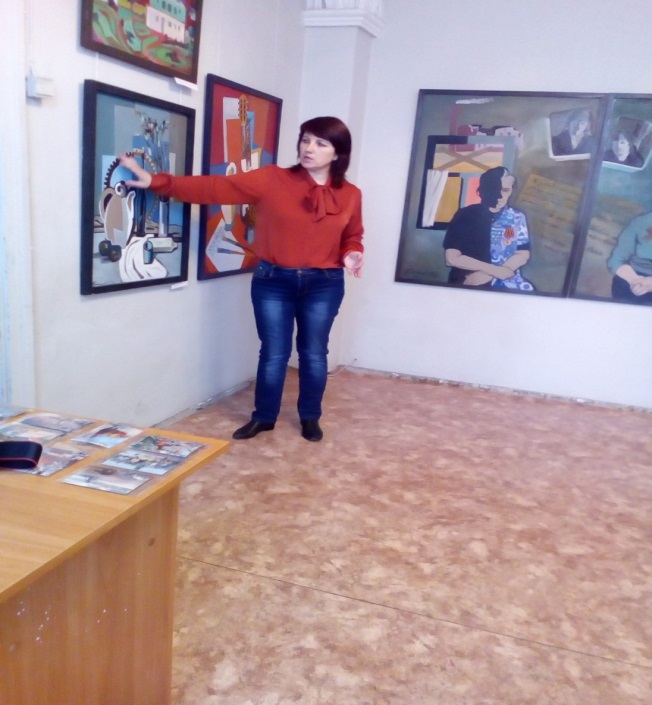 Деятельность Нелидовского отделения Тверской областнойорганизации общероссийской общественной организации «Всероссийское общество инвалидов»
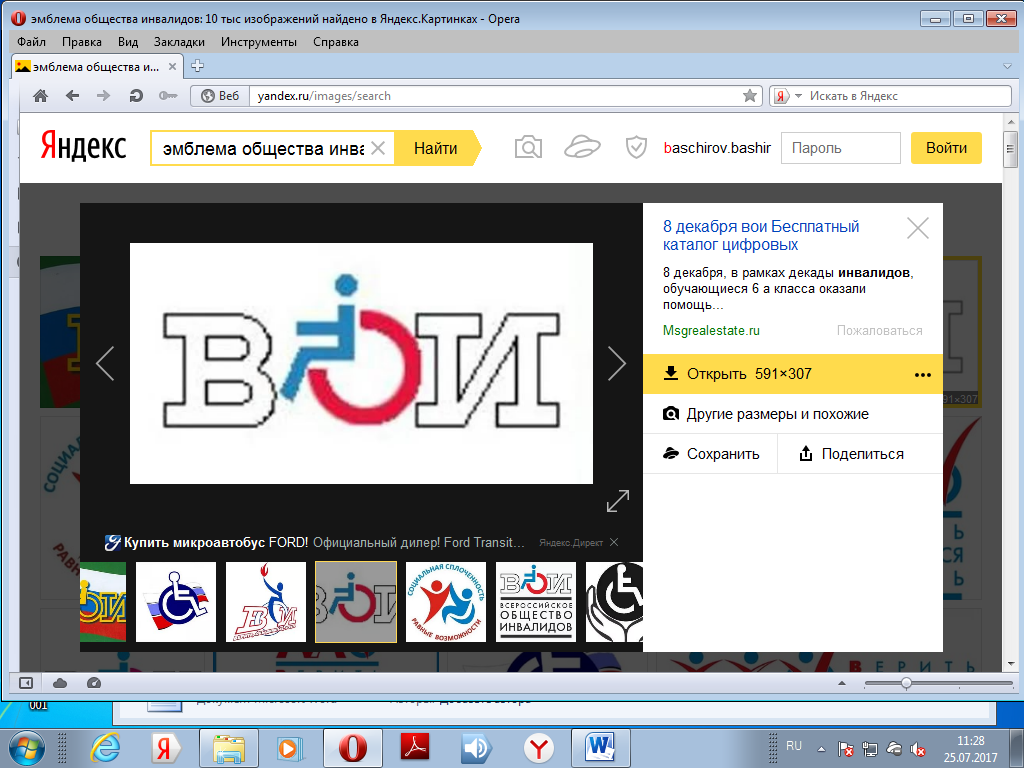 Культурно-массовые мероприятия
Мы гордимся своим поэтом!








И.А. Столярову 
вручена премия имени 
Сергея Владимировича Нелидова
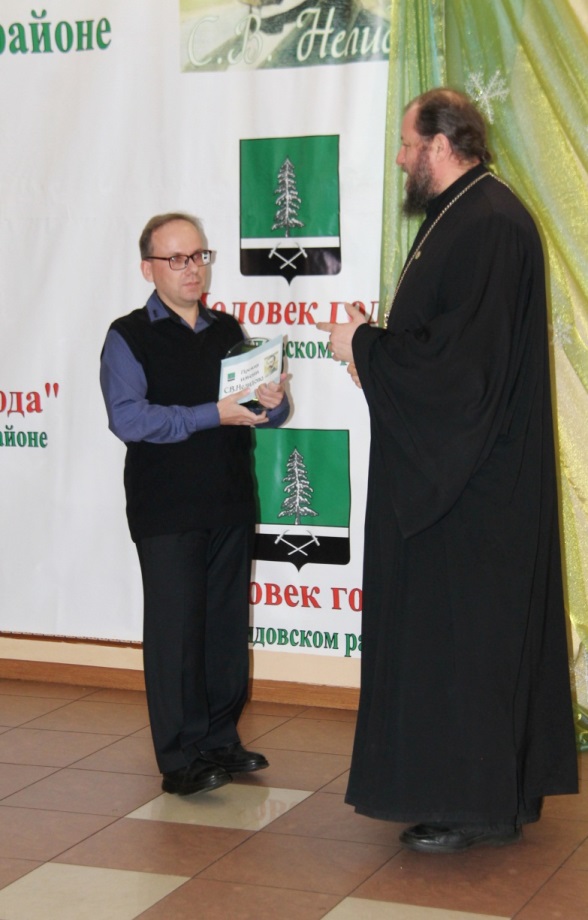 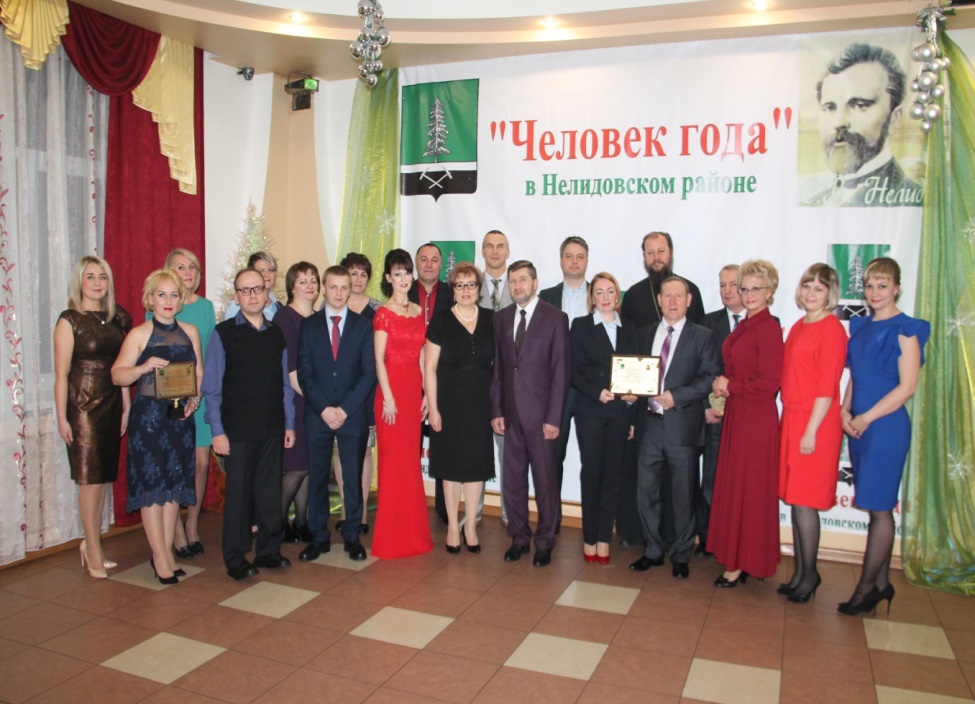 Деятельность Нелидовского отделения Тверской областнойорганизации общероссийской общественной организации «Всероссийское общество инвалидов»
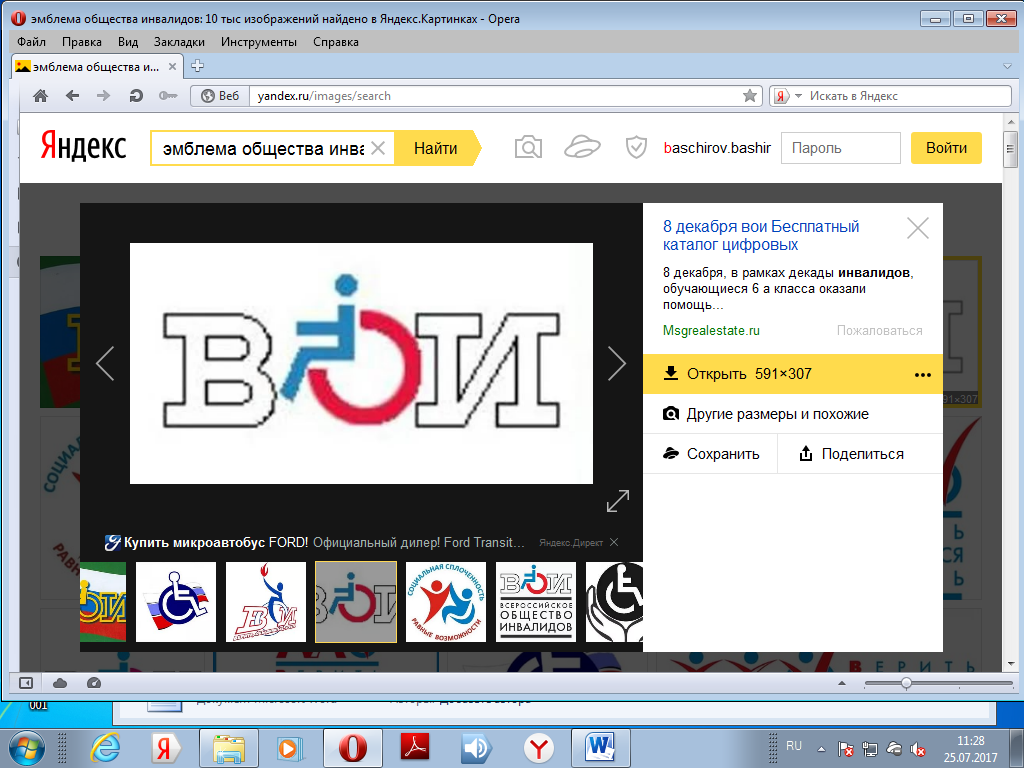 Культурно-массовые мероприятия
О, спорт – ты жизнь!
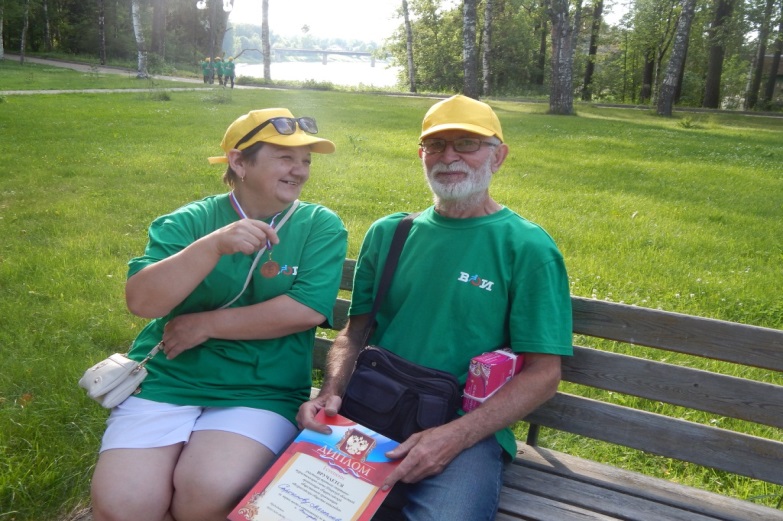 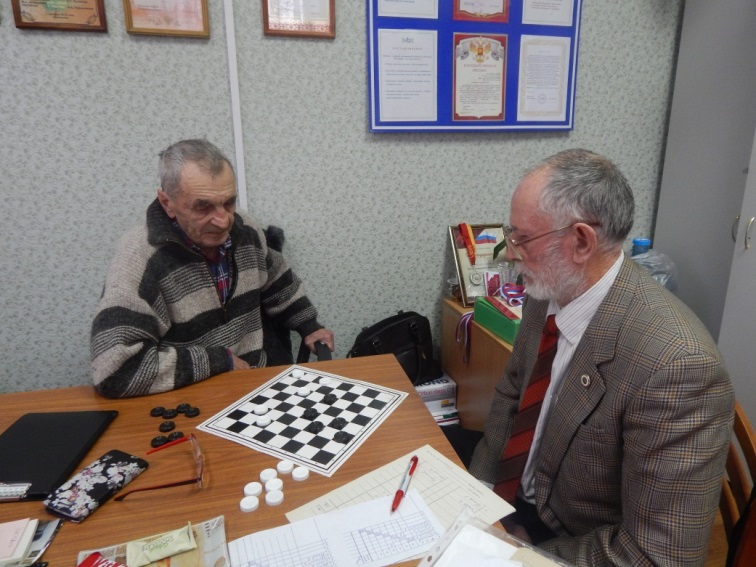 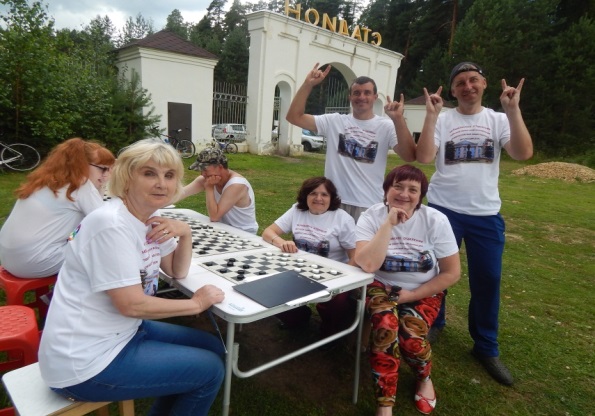 Деятельность Нелидовского отделения Тверской областнойорганизации общероссийской общественной организации «Всероссийское общество инвалидов»
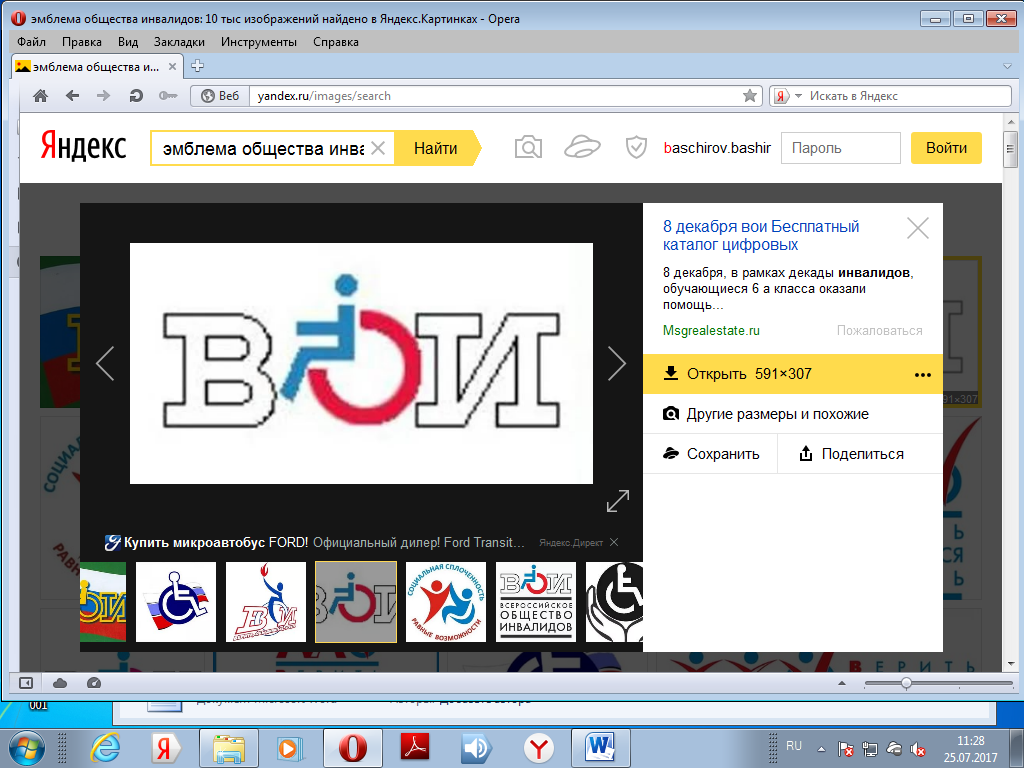 Культурно-массовые мероприятия
О, спорт – ты жизнь!
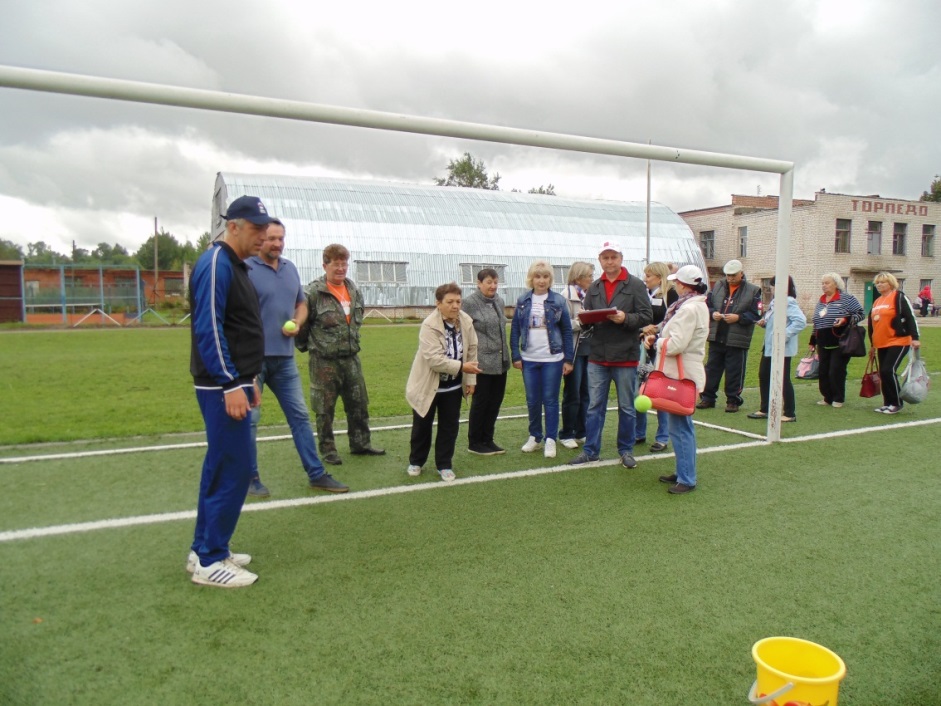 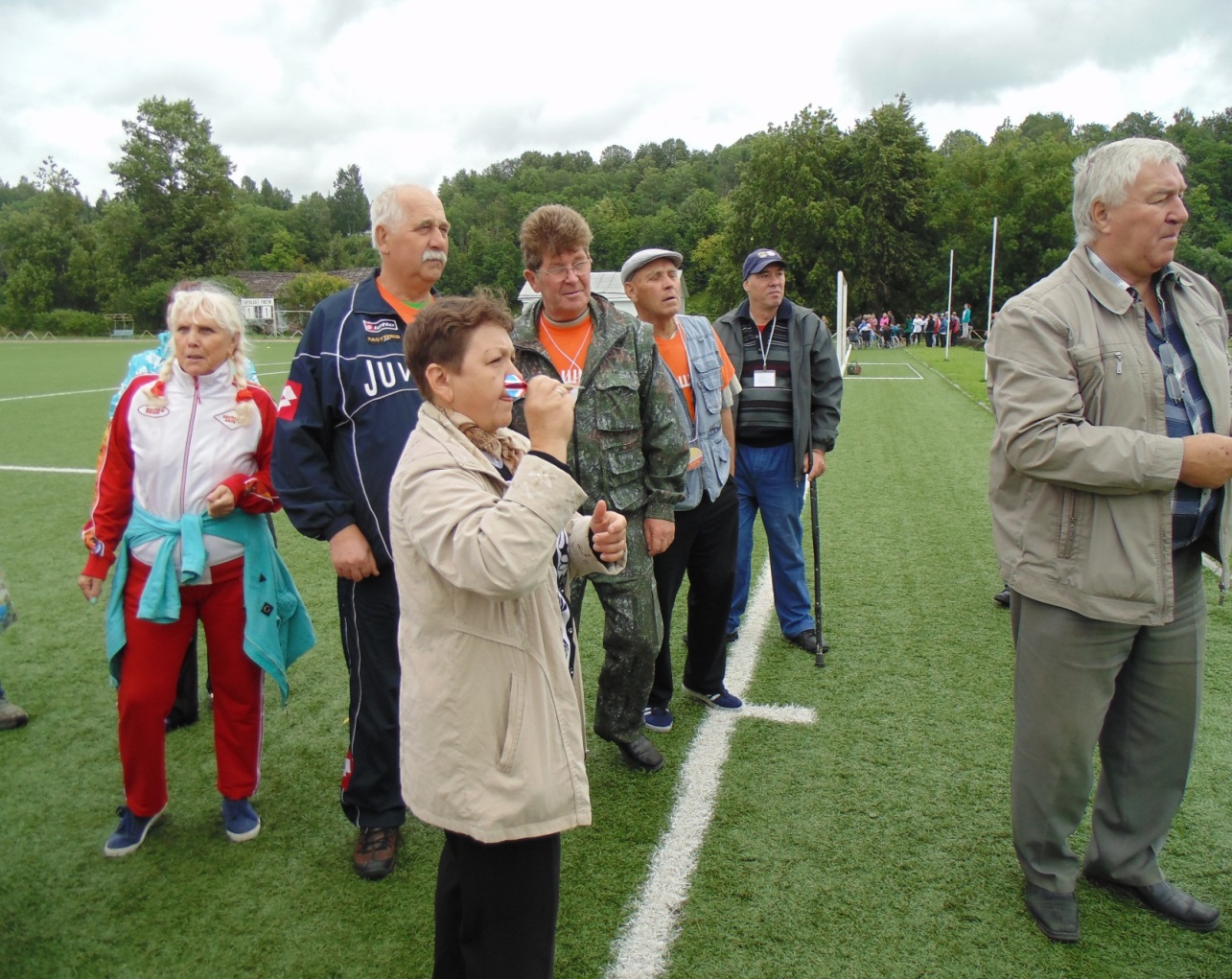 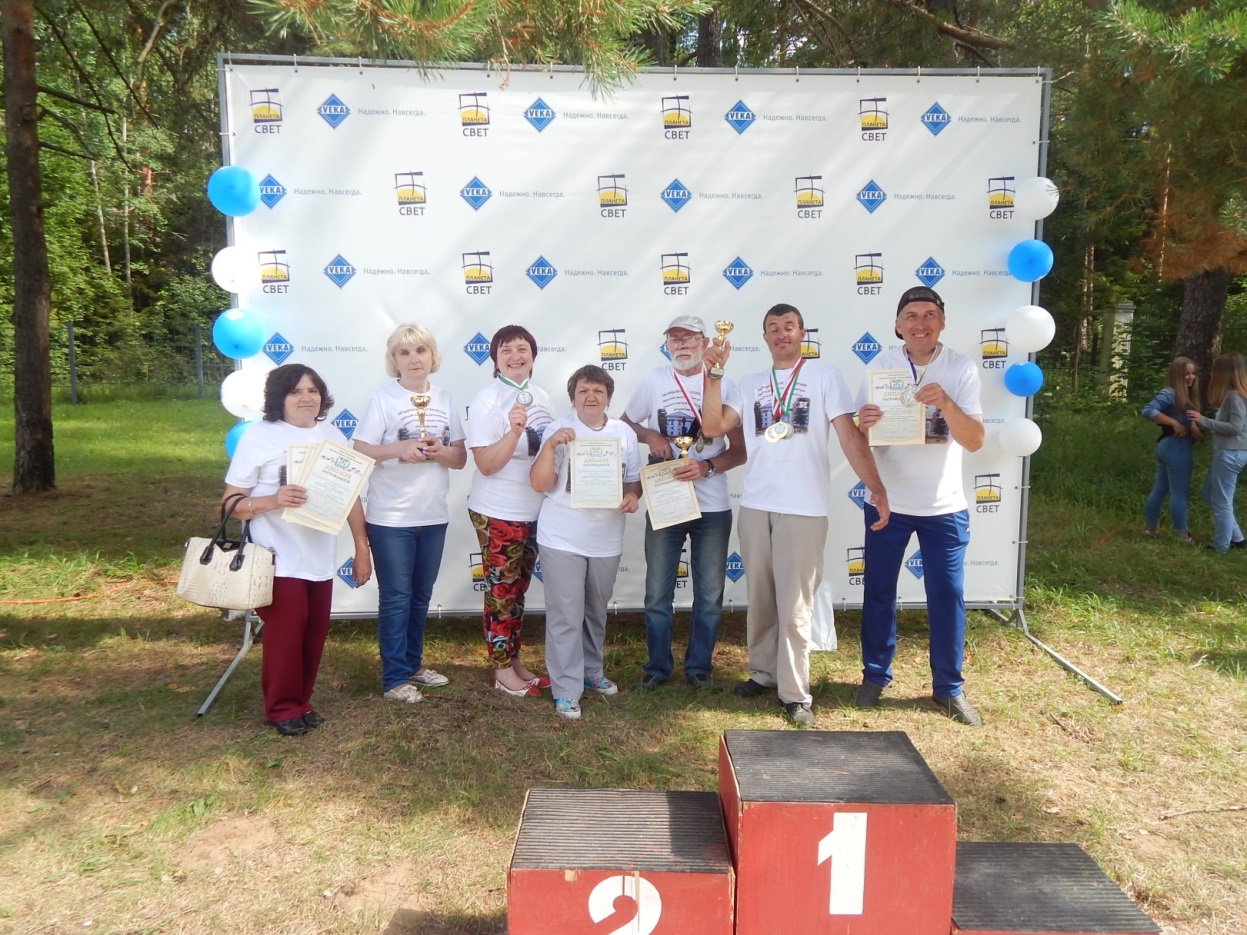 Деятельность Нелидовского отделения Тверской областнойорганизации общероссийской общественной организации «Всероссийское общество инвалидов»
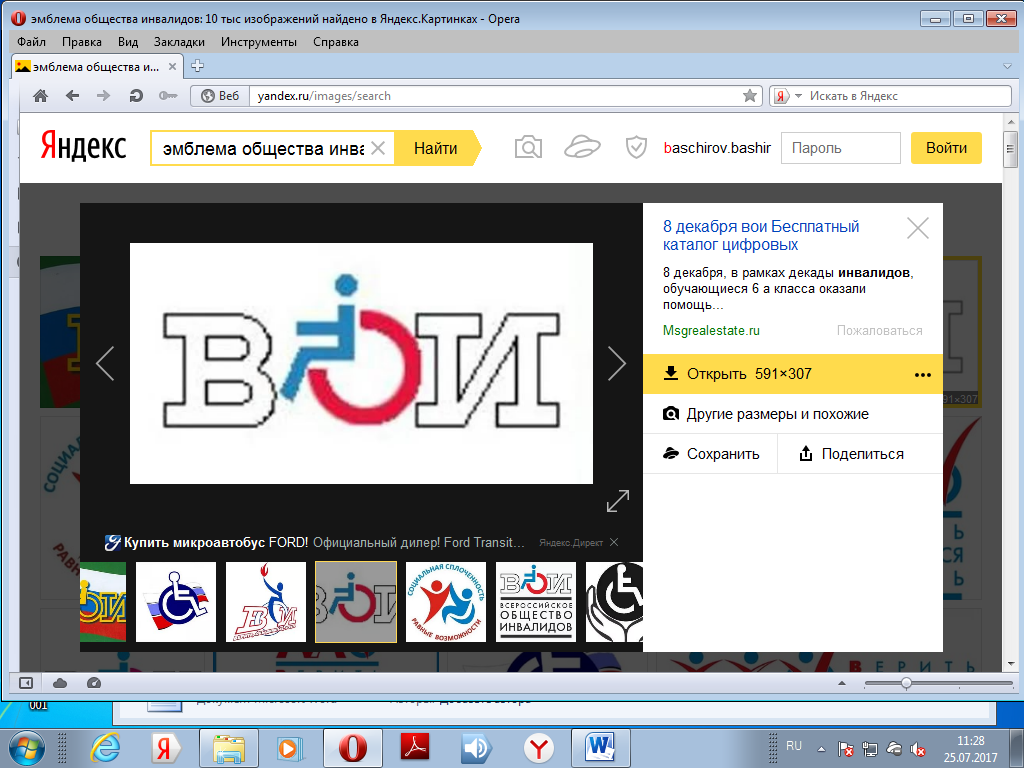 Культурно-массовые мероприятия
Мы участвуем в значимых событиях города
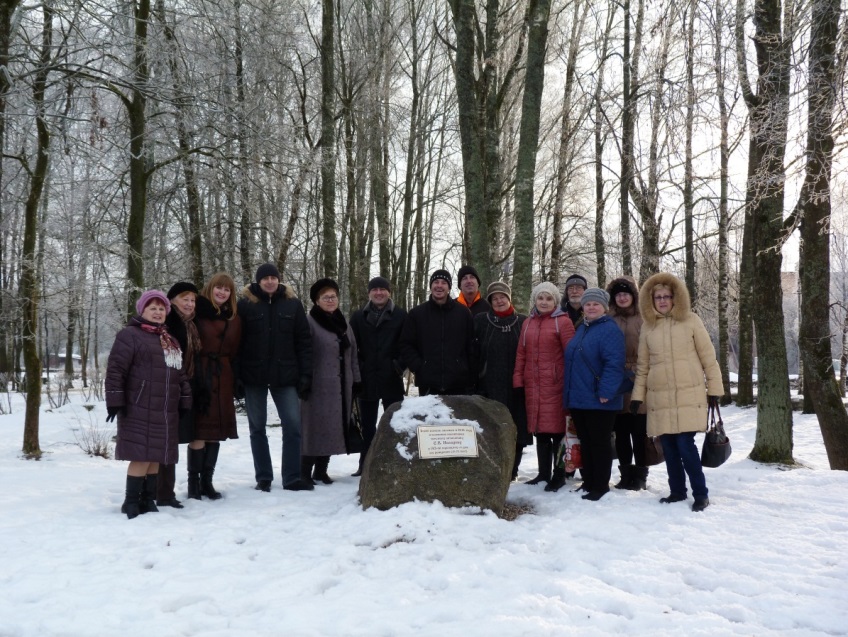 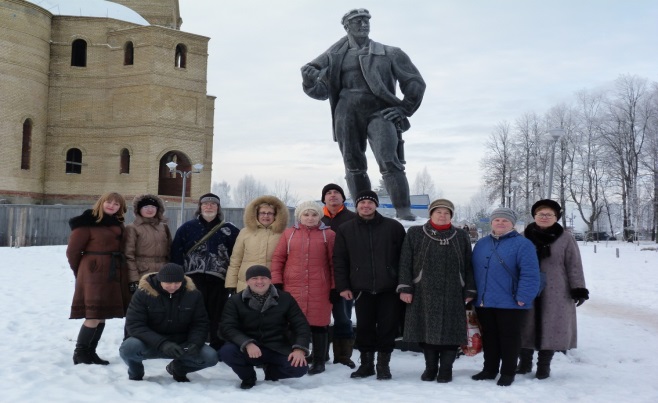 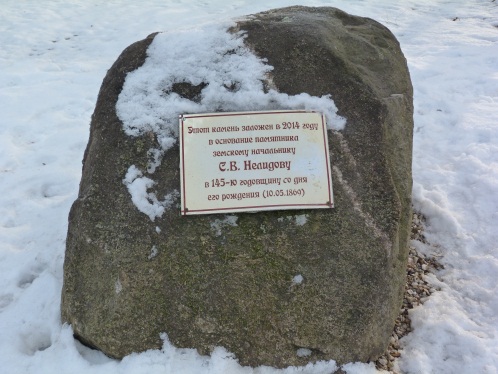 Деятельность Нелидовского отделения Тверской областнойорганизации общероссийской общественной организации «Всероссийское общество инвалидов»
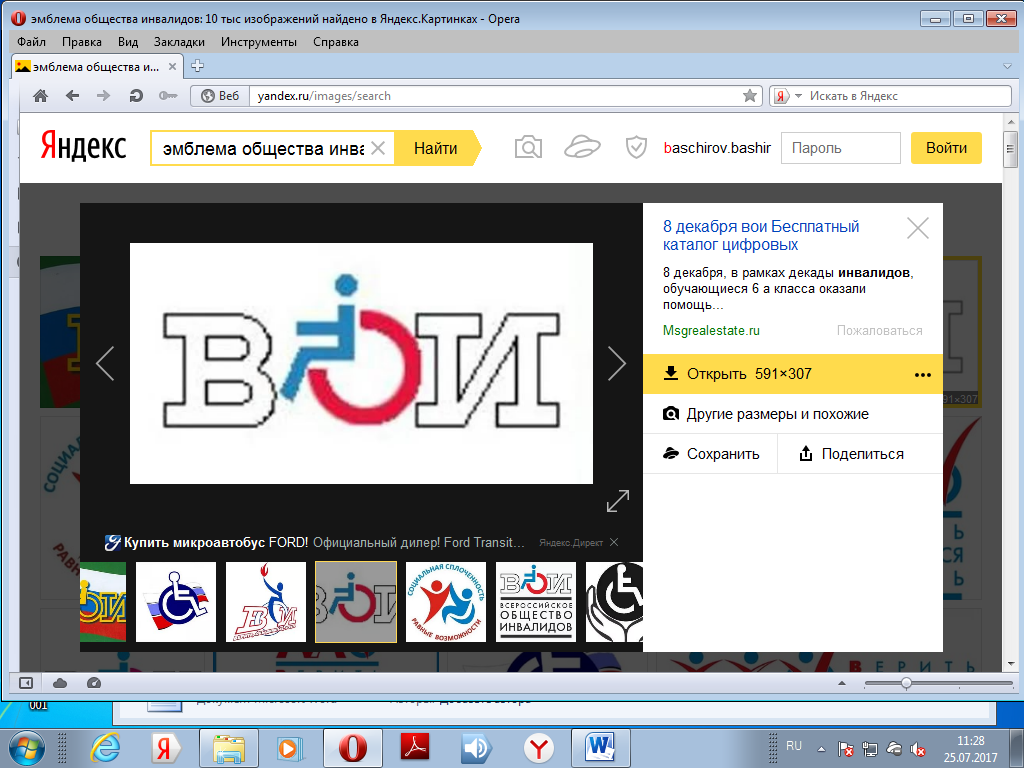 Культурно-массовые мероприятия
Наша дружба крепнет с каждым днем!
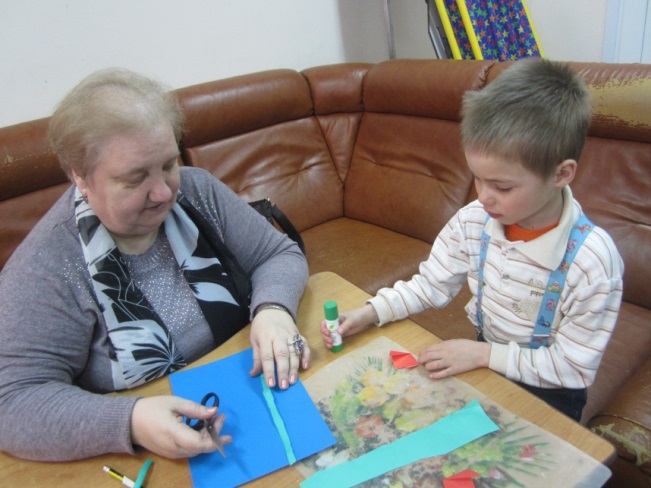 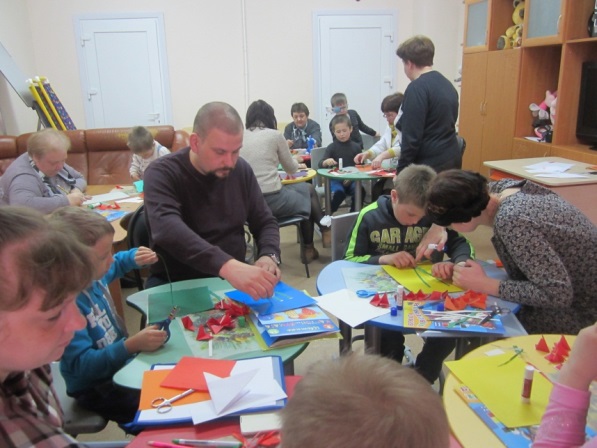 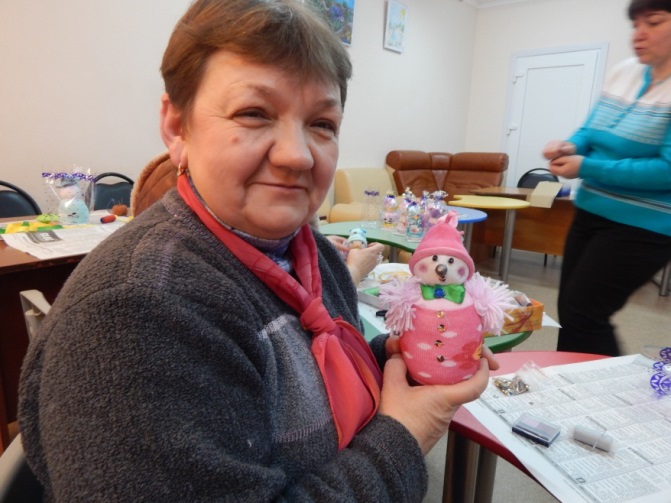 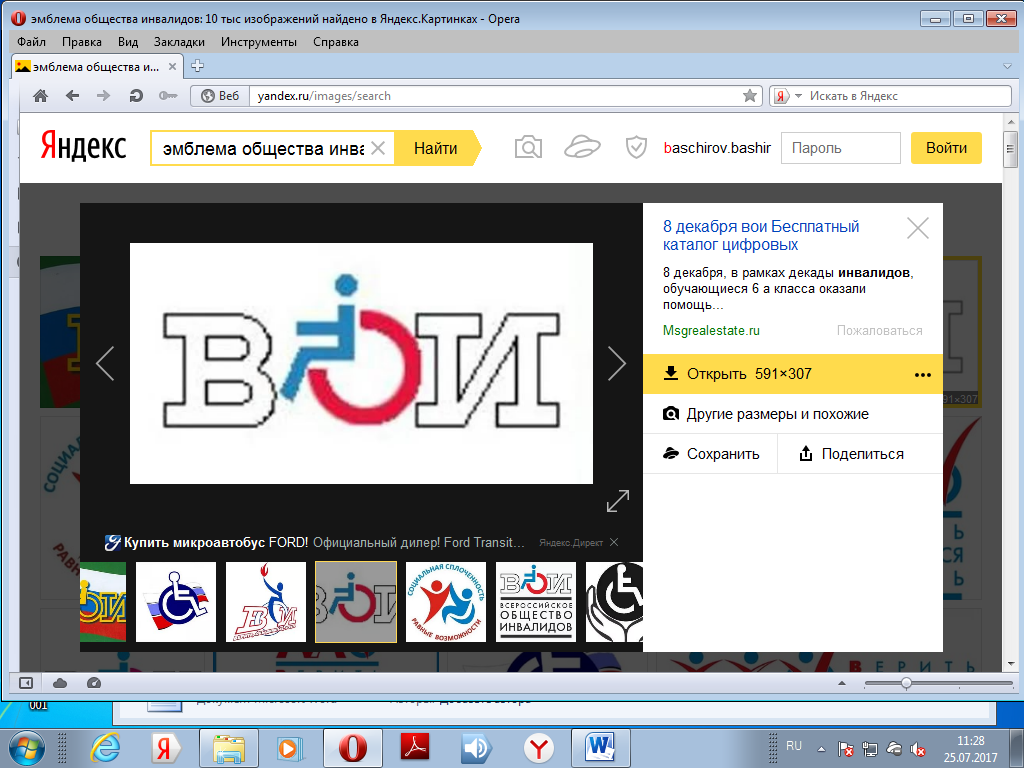 Деятельность Нелидовского отделения Тверской областнойорганизации общероссийской общественной организации «Всероссийское общество инвалидов»
Культурно-массовые мероприятия
Наша дружба крепнет с каждым днем!
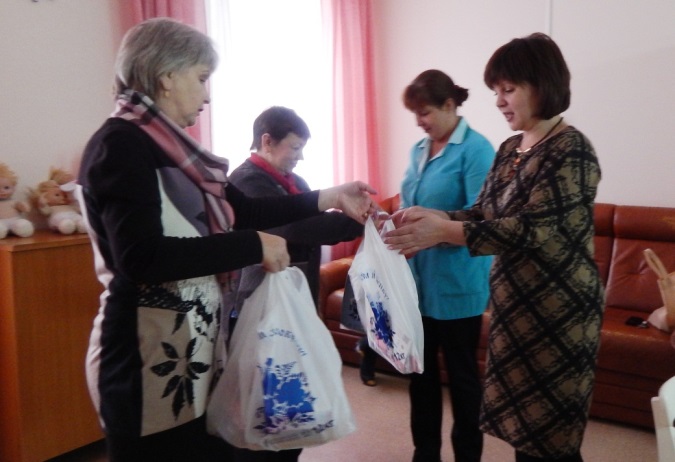 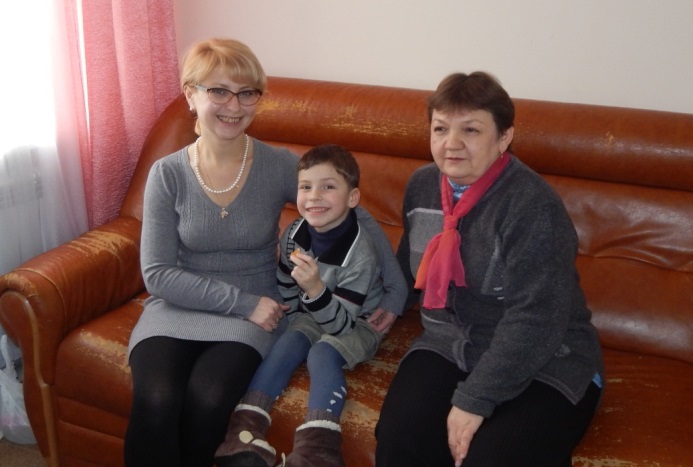 Деятельность Нелидовского отделения Тверской областнойорганизации общероссийской общественной организации «Всероссийское общество инвалидов»
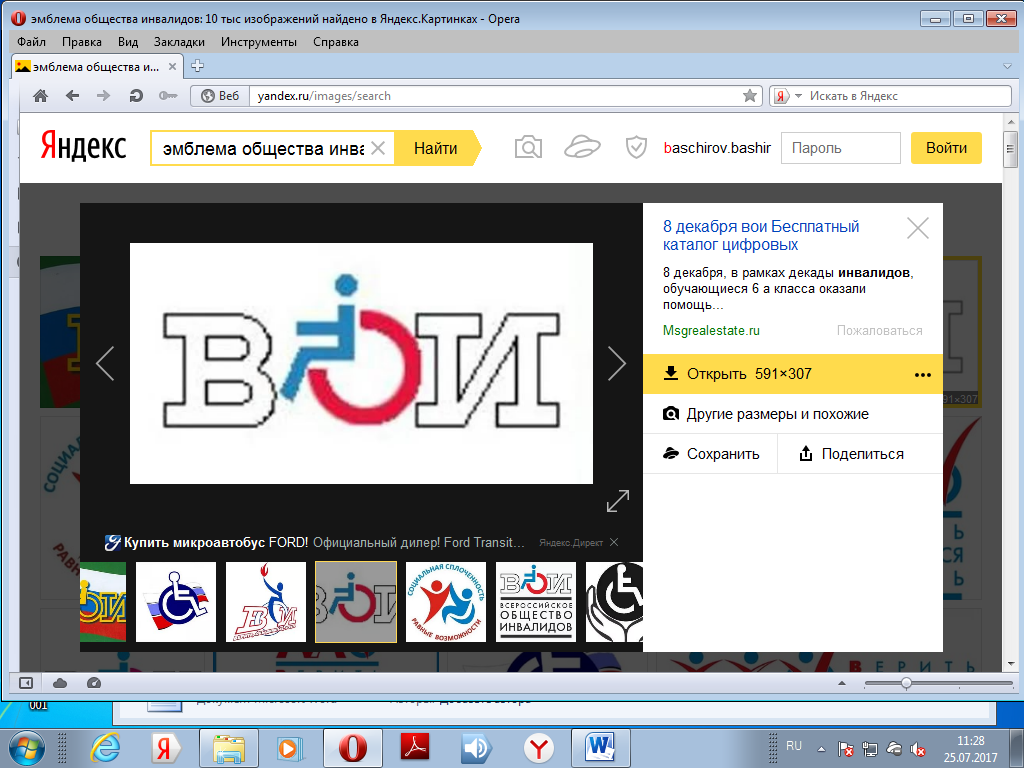 Культурно-массовые мероприятия
Наша дружба крепнет с каждым днем!
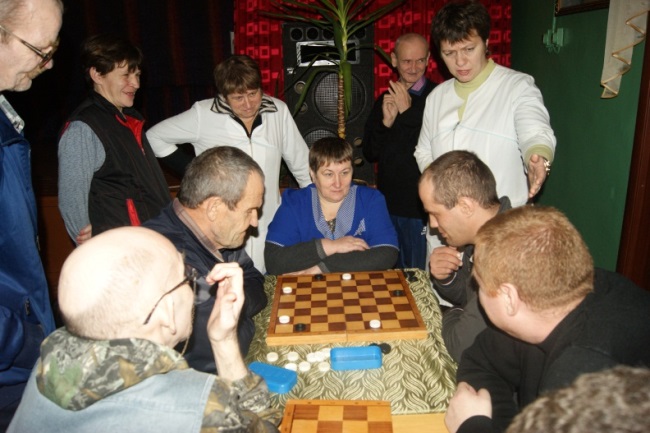 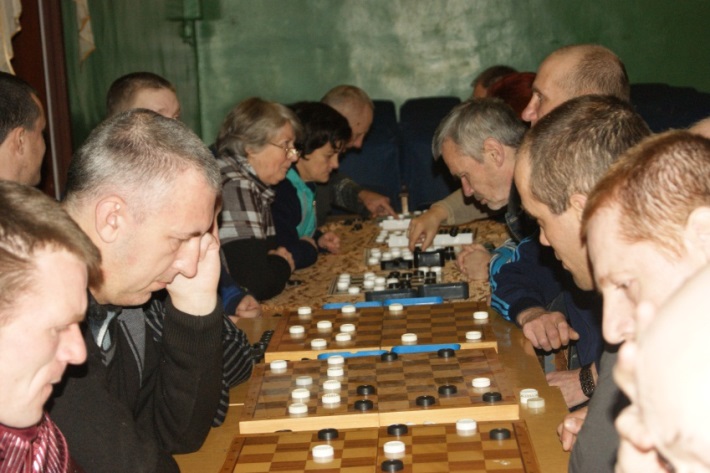 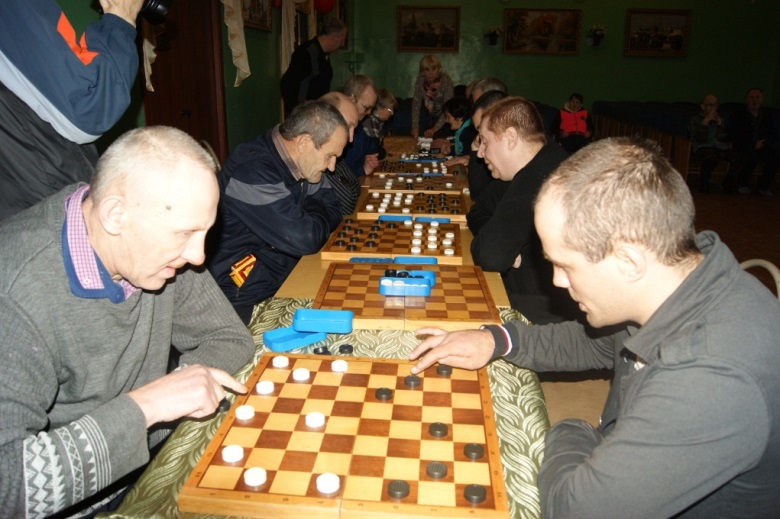 Деятельность Нелидовского отделения Тверской областнойорганизации общероссийской общественной организации «Всероссийское общество инвалидов»
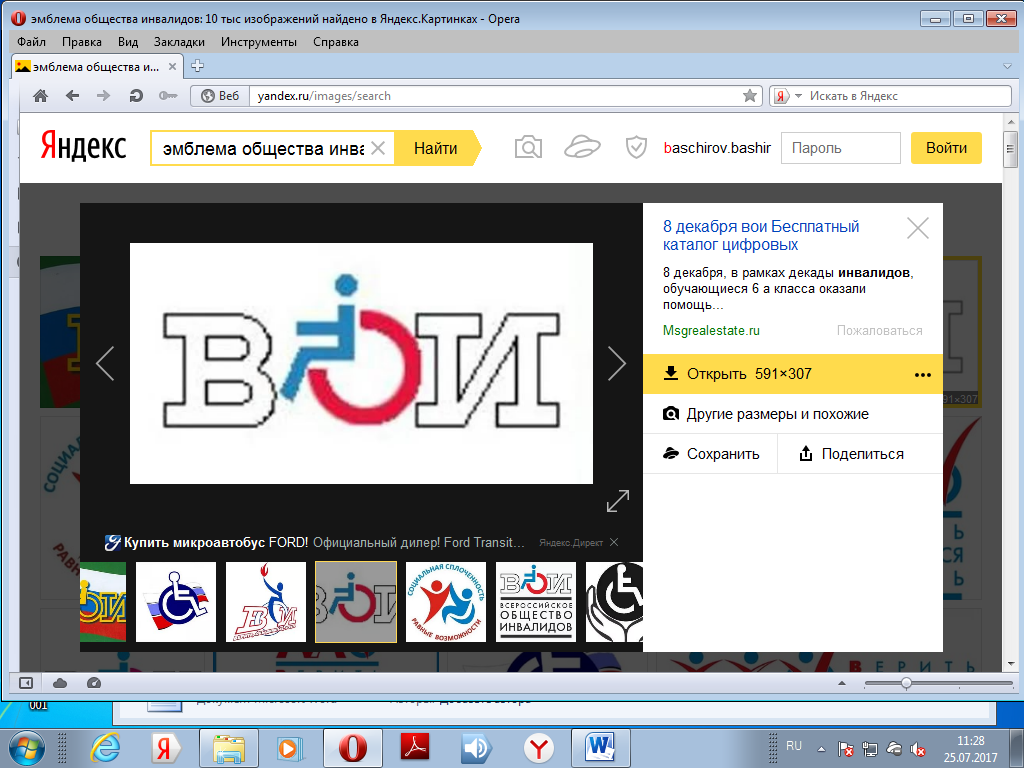 Культурно-массовые мероприятия
Своих не бросаем!
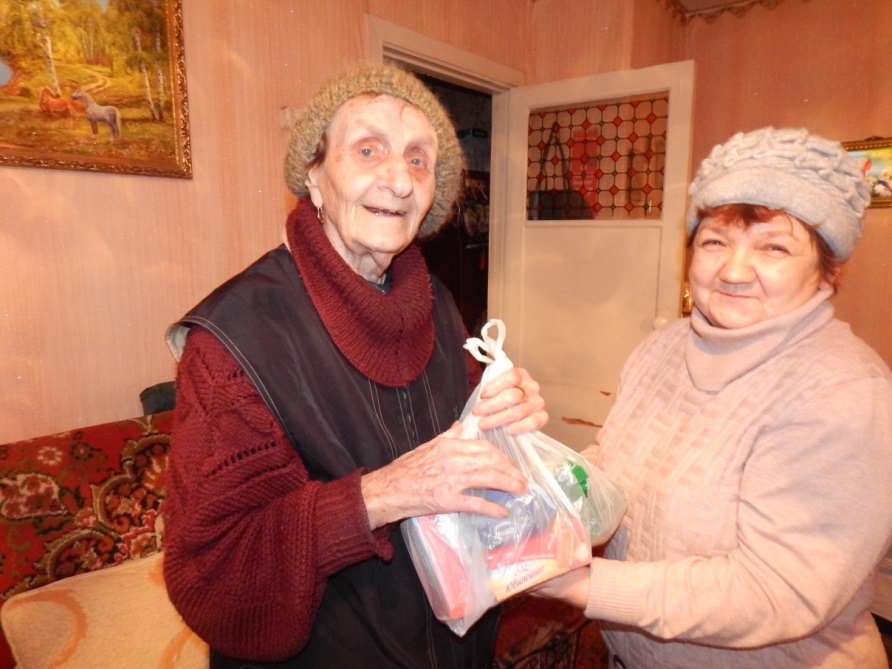 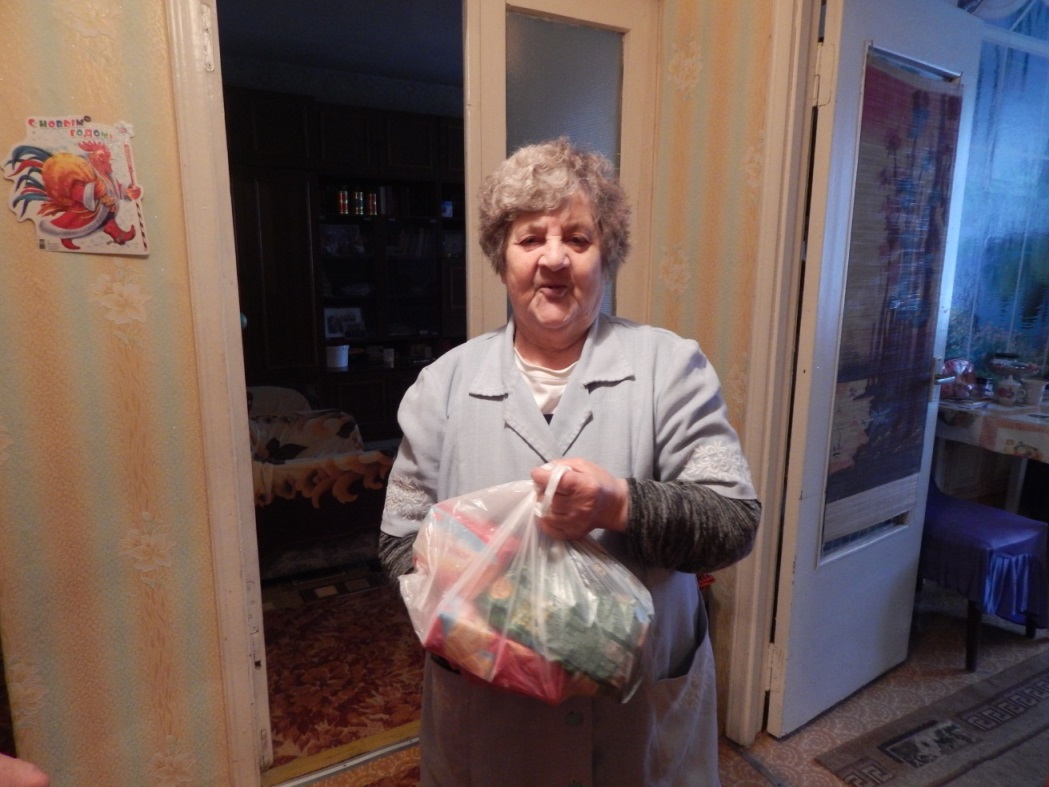 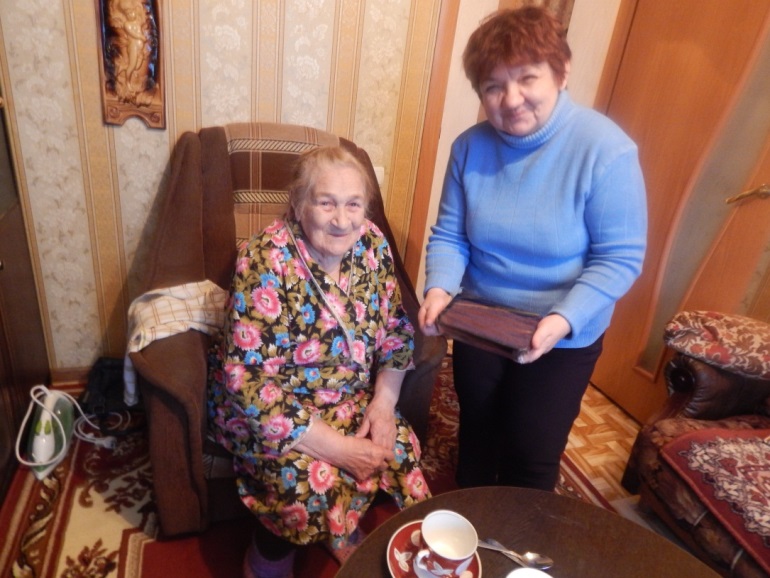 Деятельность Нелидовского отделения Тверской областнойорганизации общероссийской общественной организации «Всероссийское общество инвалидов»
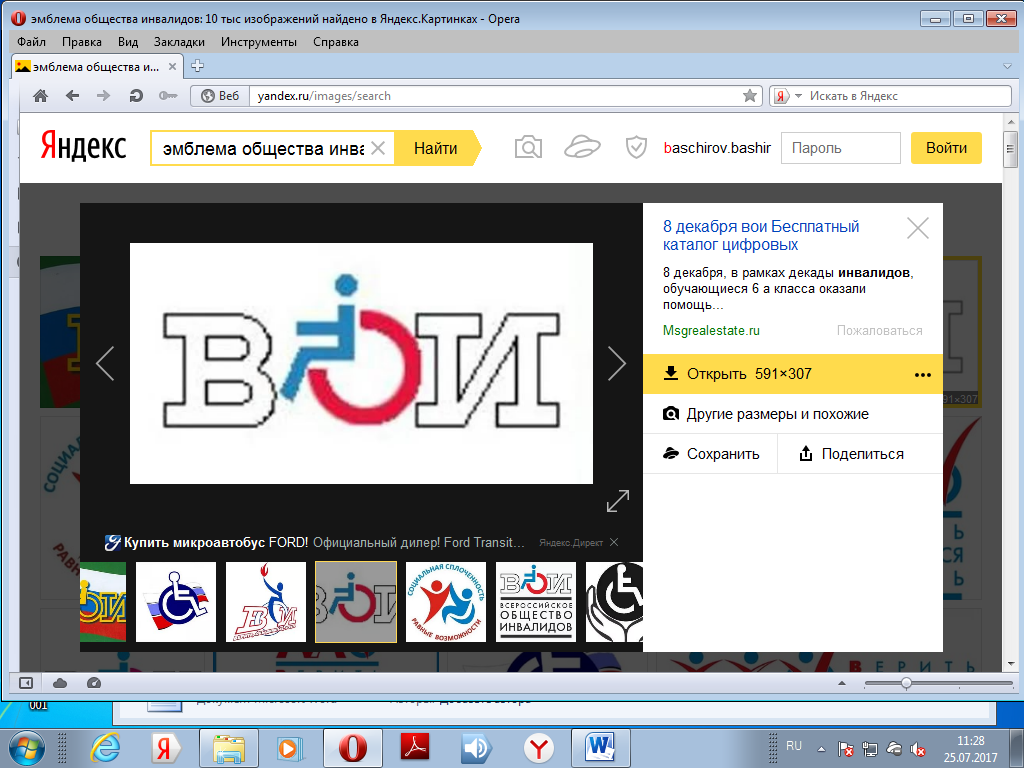 Культурно-массовые мероприятия
Своих не бросаем!
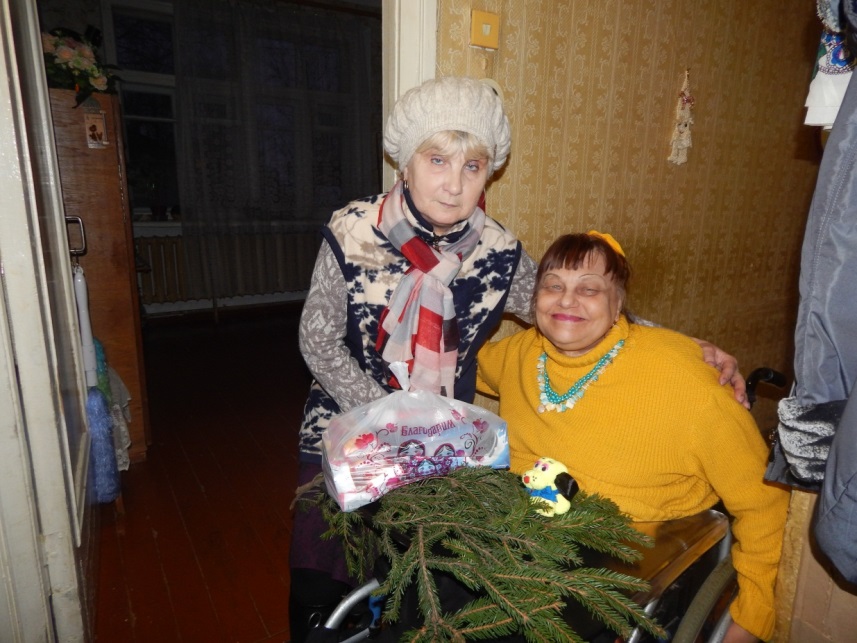 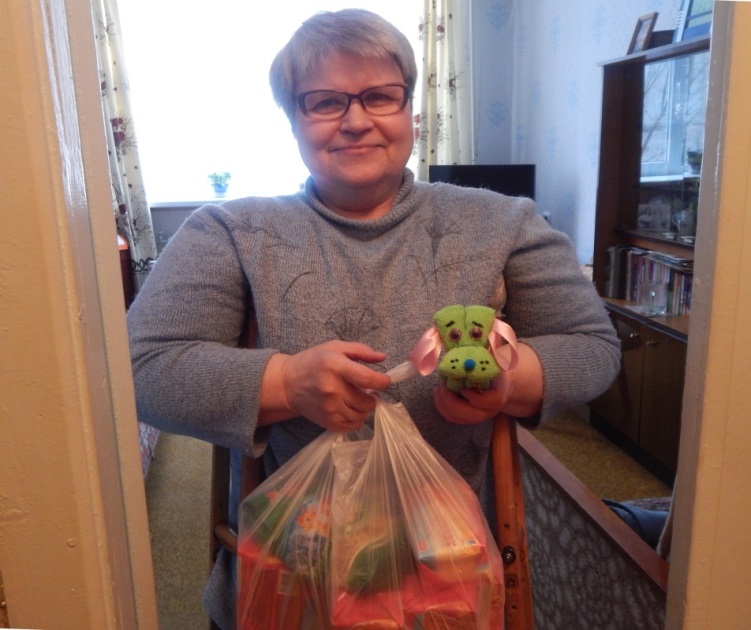 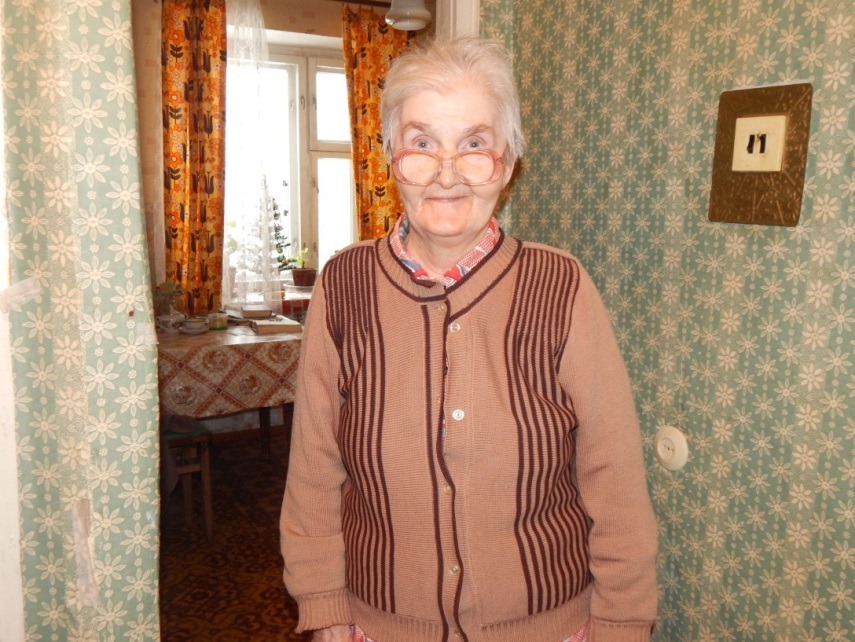 Деятельность Нелидовского отделения Тверской областнойорганизации общероссийской общественной организации «Всероссийское общество инвалидов»
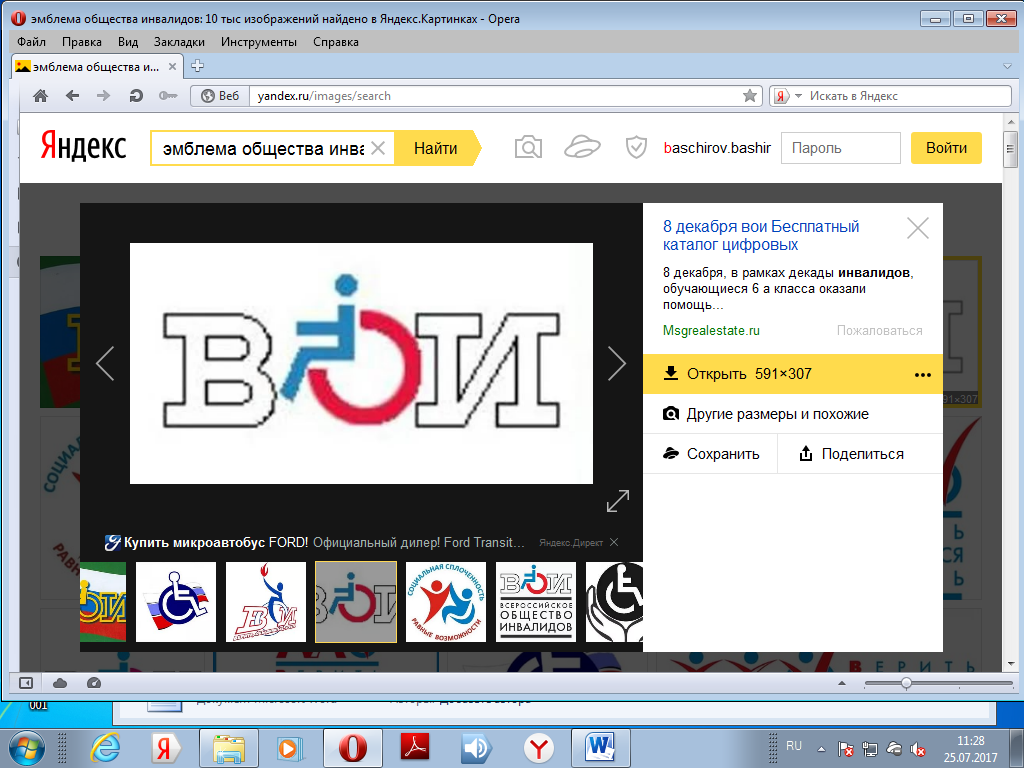 Культурно-массовые мероприятия
Подводим итоги!
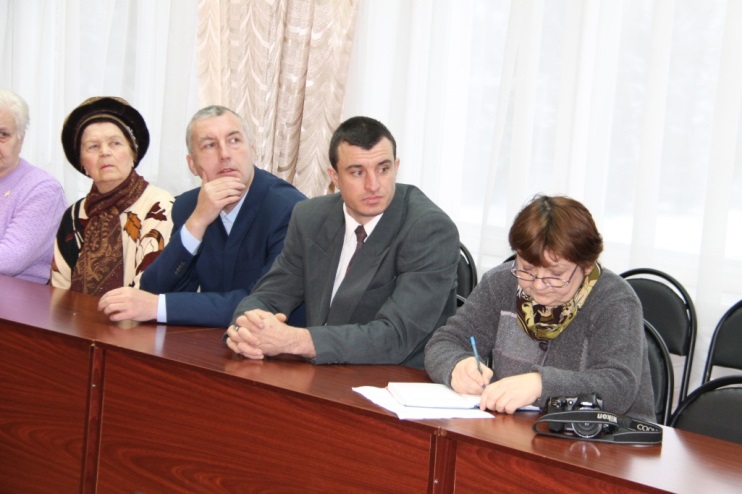 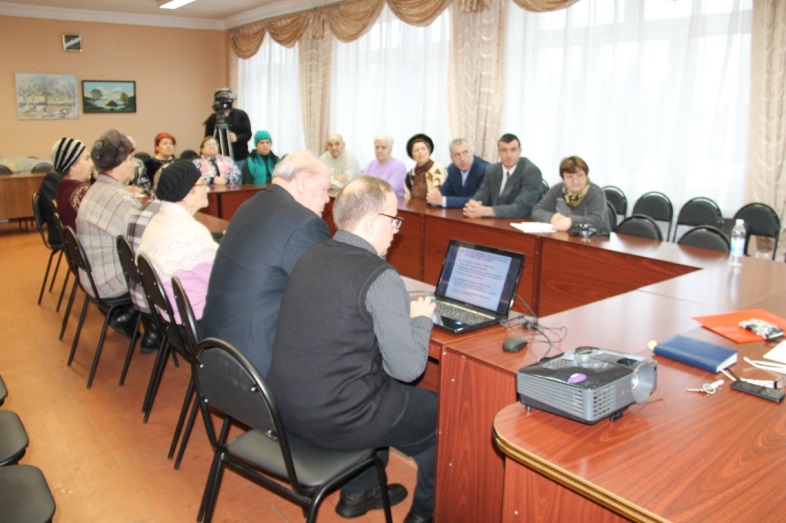 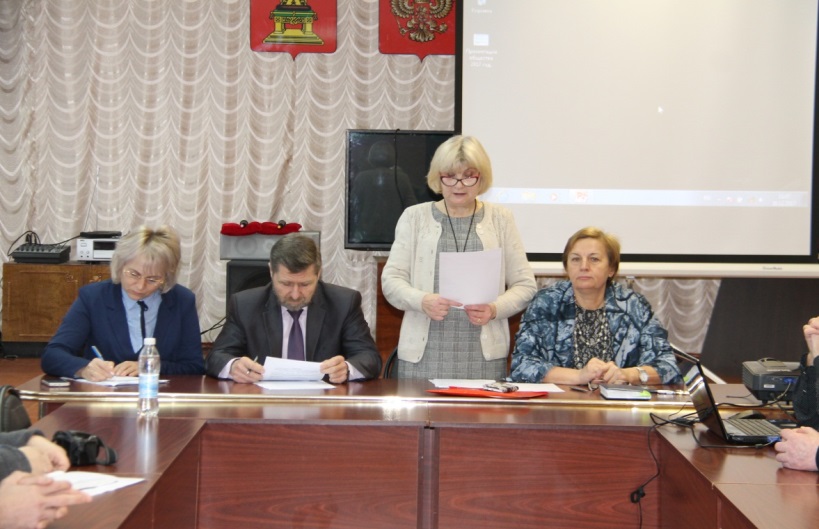 Деятельность Нелидовского отделения Тверской областнойорганизации общероссийской общественной организации «Всероссийское общество инвалидов»
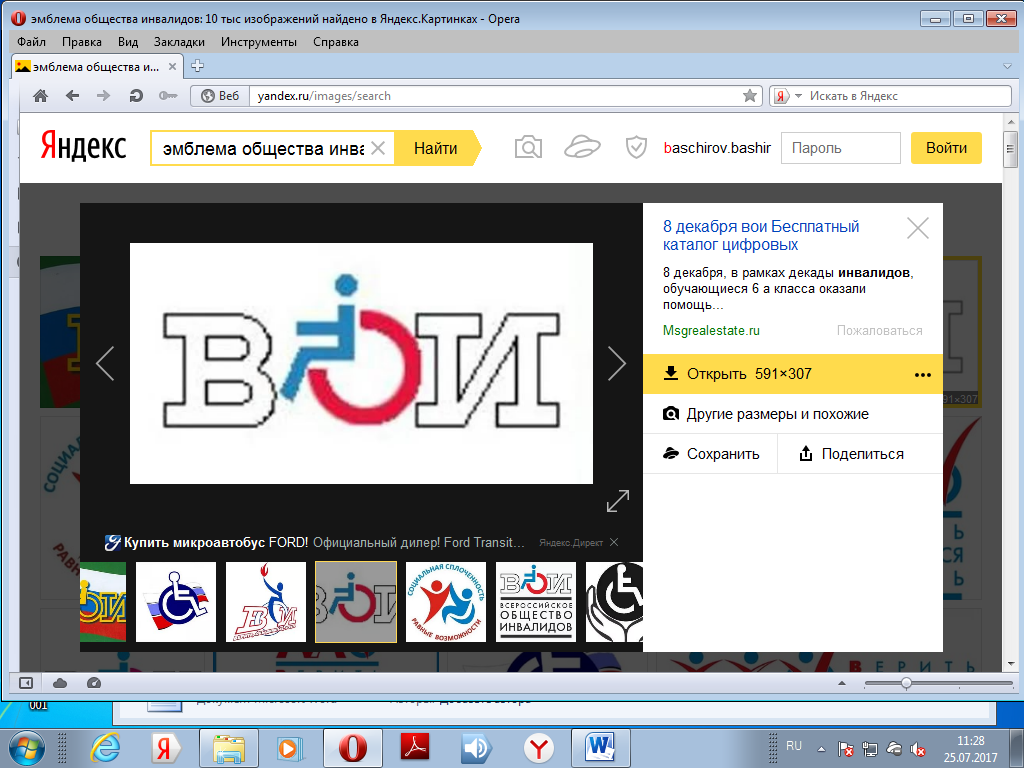 Спасибо за внимание!
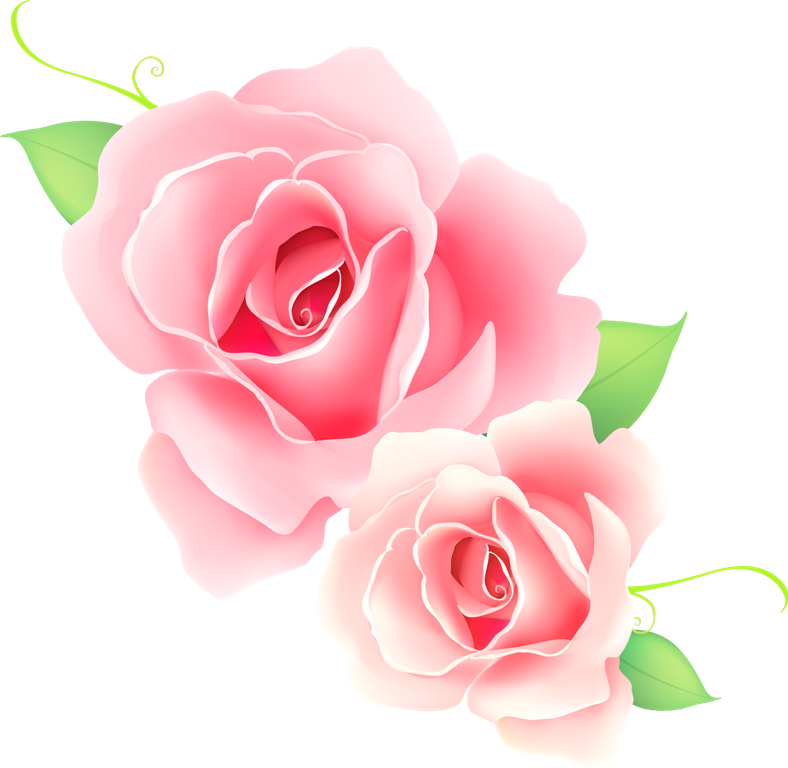